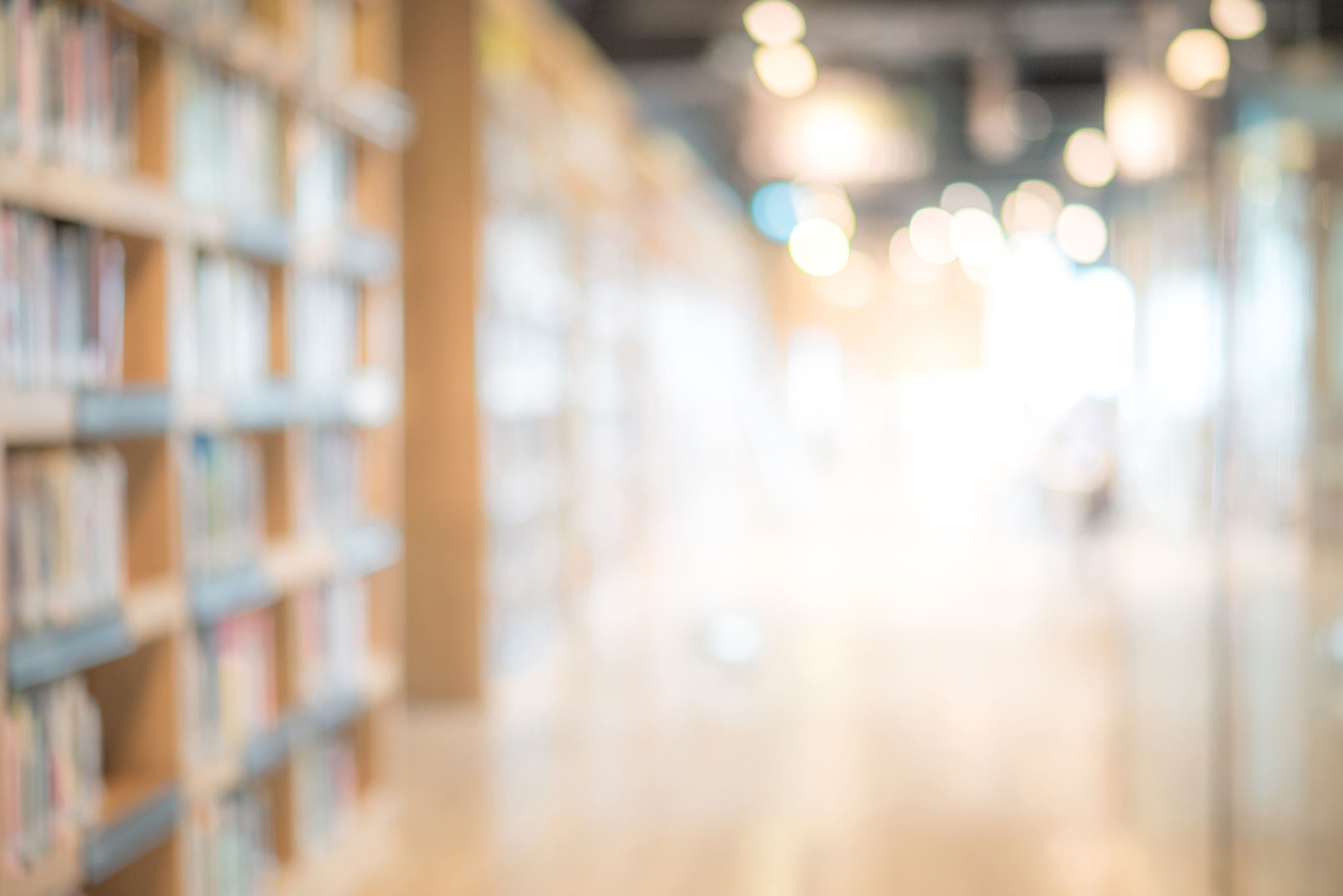 2020 International Tax Update
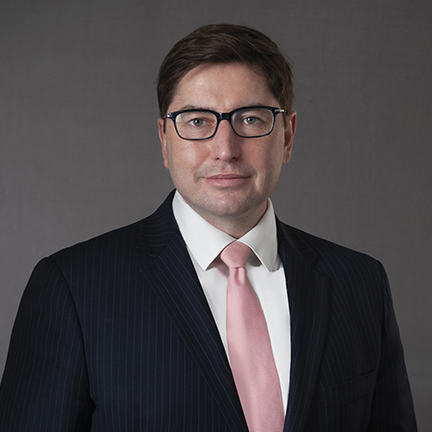 Presented by:
Gareth Redenbach

Foley’s List

Gareth.redenbach@vicbar.com.au
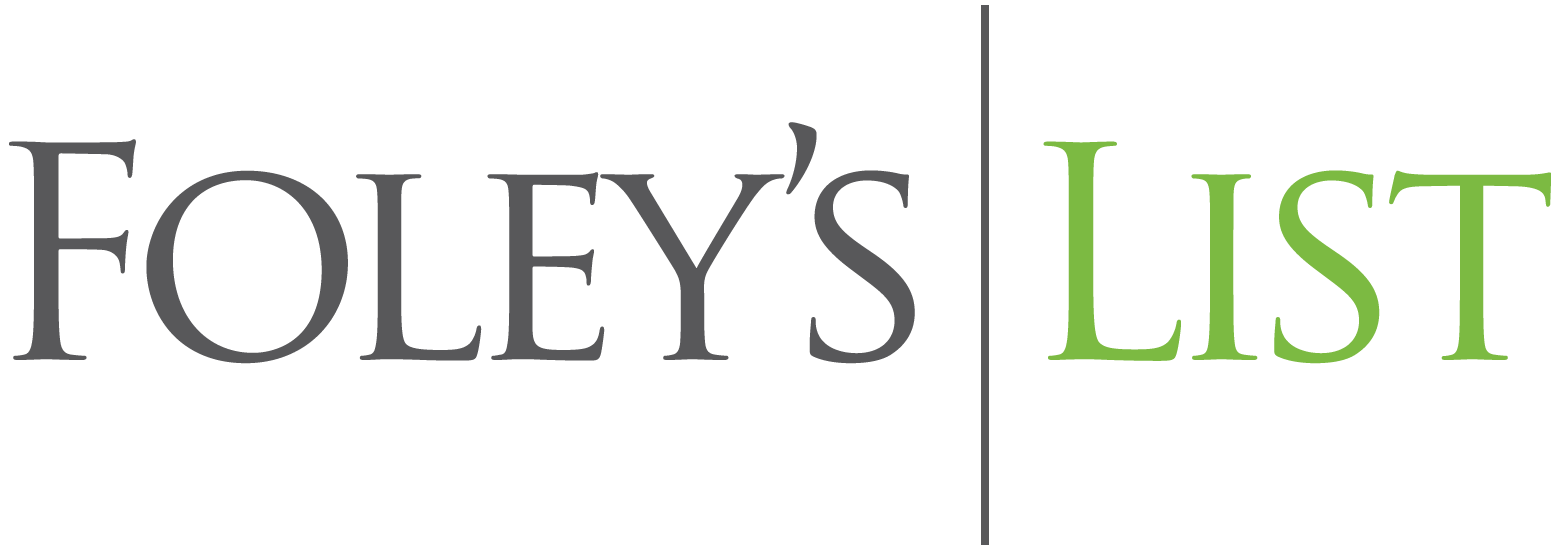 [What’s new in international tax?]
Quite a lot! In cases last year:
Harding [2019] FCAFC 29 effectively redefined the domicile test so that more taxpayers of Australian origin will be non-residents.
Handsley [2019] AATA 917 shows how taxpayers can still fail under these more generous principles.
Burton [2019] FCAFC 141 has (so far – on appeal) limited the availability of FITOs on discount capital gains.
Glencore [2019] FCA 1432 has (so far – on appeal) greatly limits the scope for the Commissioner to assert transfer pricing benefits by reference to hypothetical transactions.
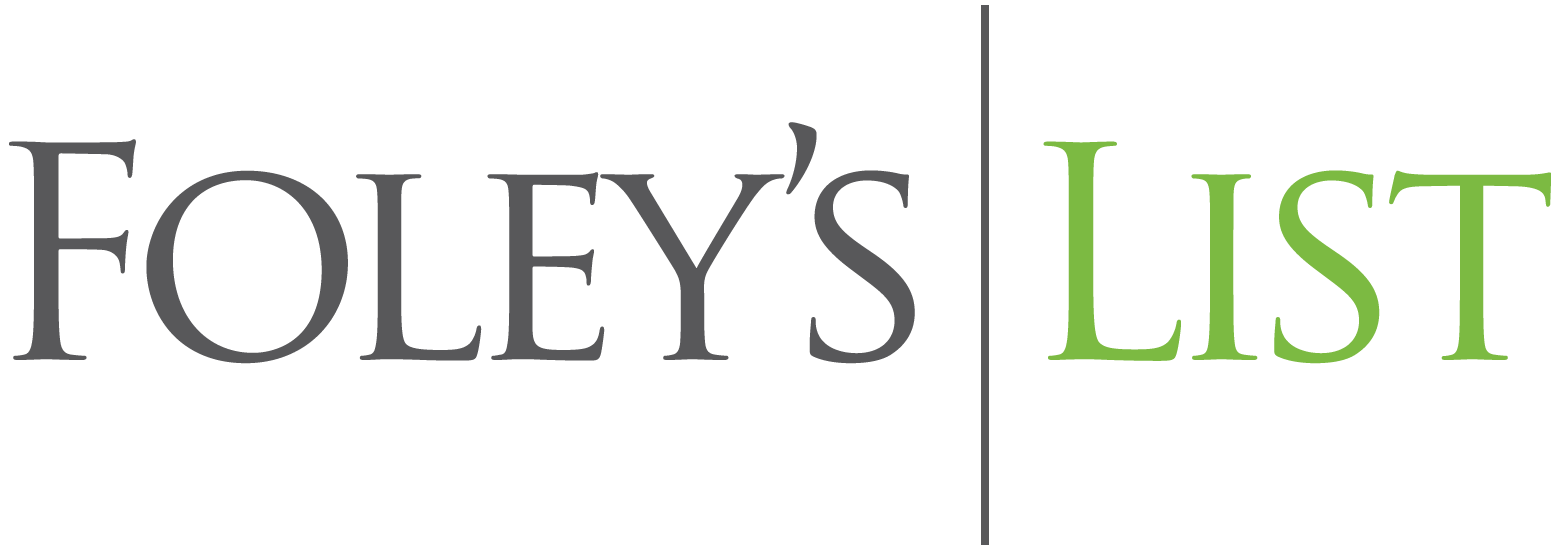 Quite a lot! In legislation last year:
[What’s new in international tax?]
The anti-hybrid rules in Division 832 came into effect – and apply much more broadly than just globally significant entities. 
The Multilateral Instrument came into effect.  Australia’s Covered Tax Agreements now contain an automatic treaty benefit denial for dual residents who do not have a competent authority determination as to their residence (with a limited administrative exception for New Zealand): Article 4 of the MLI.
Division 732 was introduced to parliament which, broadly, confirms where Australia has the power to tax an amount under a DTA, it is deemed to have an Australian source (e.g. extending Satyam).
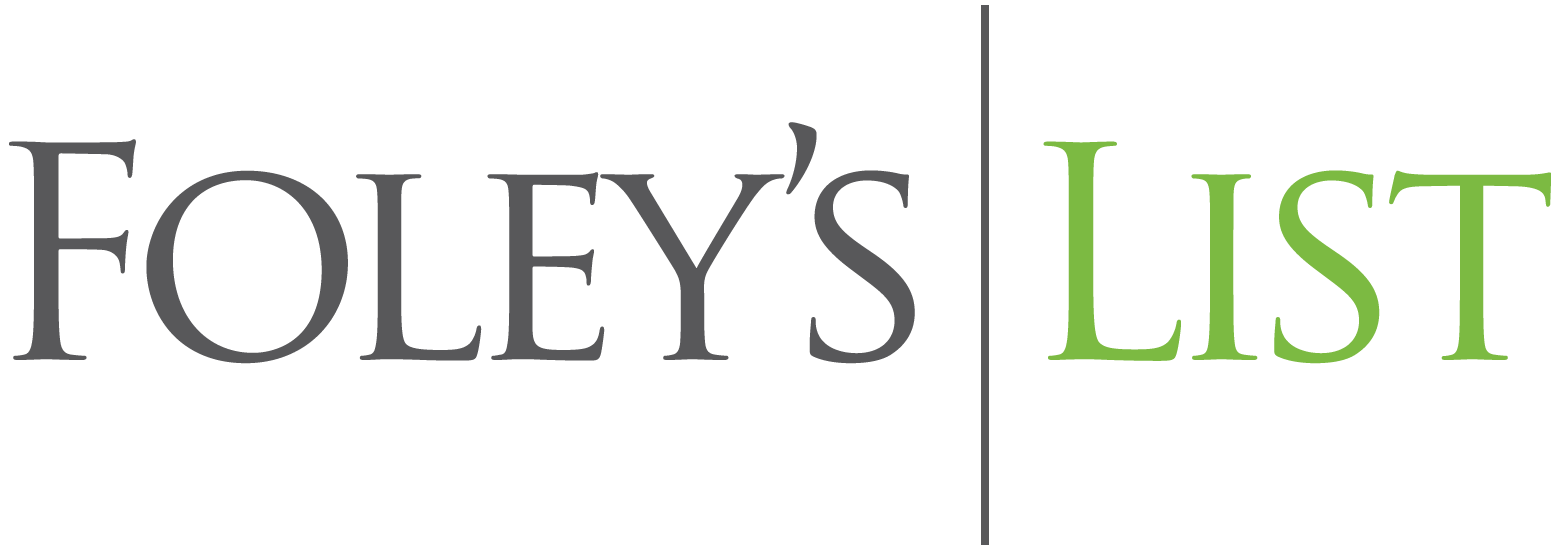 [What’s new in international tax?]
In global initiatives last year:
OECD Pillar One proposes to introduce a new global nexus rule (as opposed to PE threshold) based on sales AND a new profit allocation rules with formulary apportionment to market jurisdictions (i.e. customer base) based on a residual profit split.
OECD Pillar Two proposes to set out, by the end of 2020, a “GloBE” rule that allows jurisdictions the right to impose further tax where other countries have not exercised taxation rights or payments are subject to low global effective tax rates (i.e. broadly equivalent to US GILTI rules). 
And on 11 February 2020 we got new additions to the TP Guidelines from the OECD as a result of the BEPS Project!
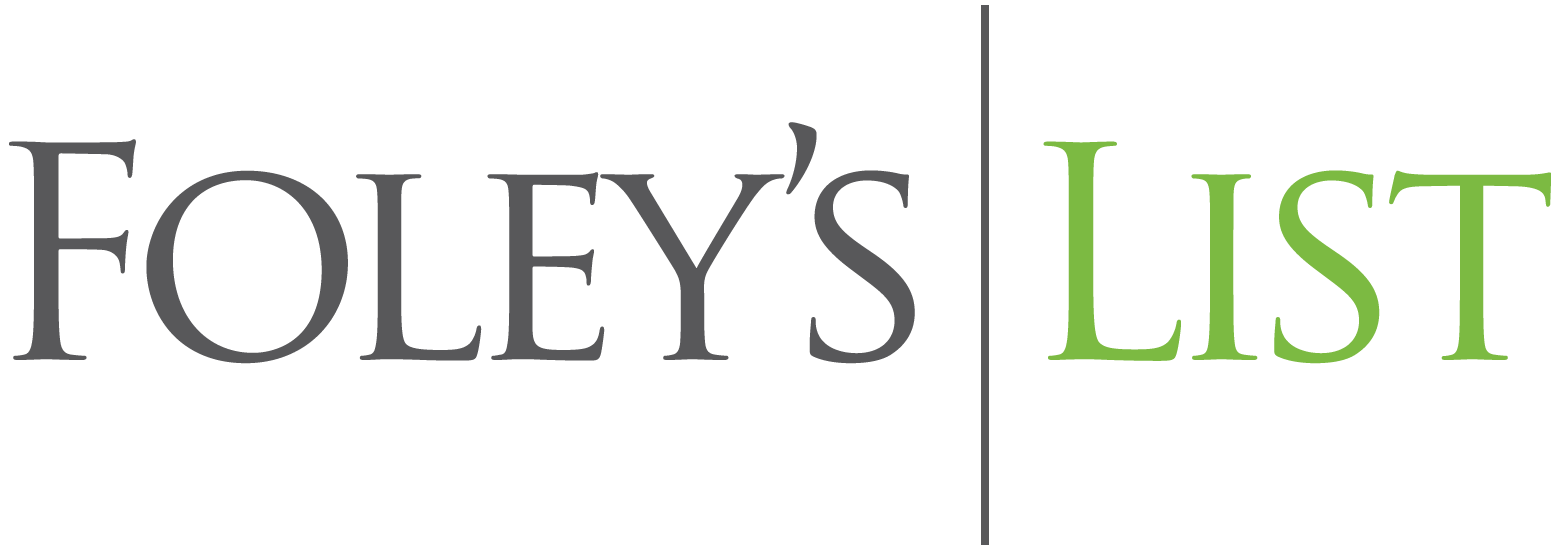 Harding v FCT [2019] FCAFC 29 
A person, who does not reside (i.e. stay in Australia) or satisfy the 183-day test or the Commonwealth superannuation scheme test may still be a tax resident of Australia if: 
they have an Australian domicile; and 
the Commissioner is not satisfied they have a permanent place of abode outside Australia.  
Someone acquires an Australian domicile by being born in Australia, being dependent on people (e.g. parents) who have an Australian domicile or establishing a life for themselves so Australia can be regarded as their home or centre of gravity (a “domicile of choice”).
[Case Update
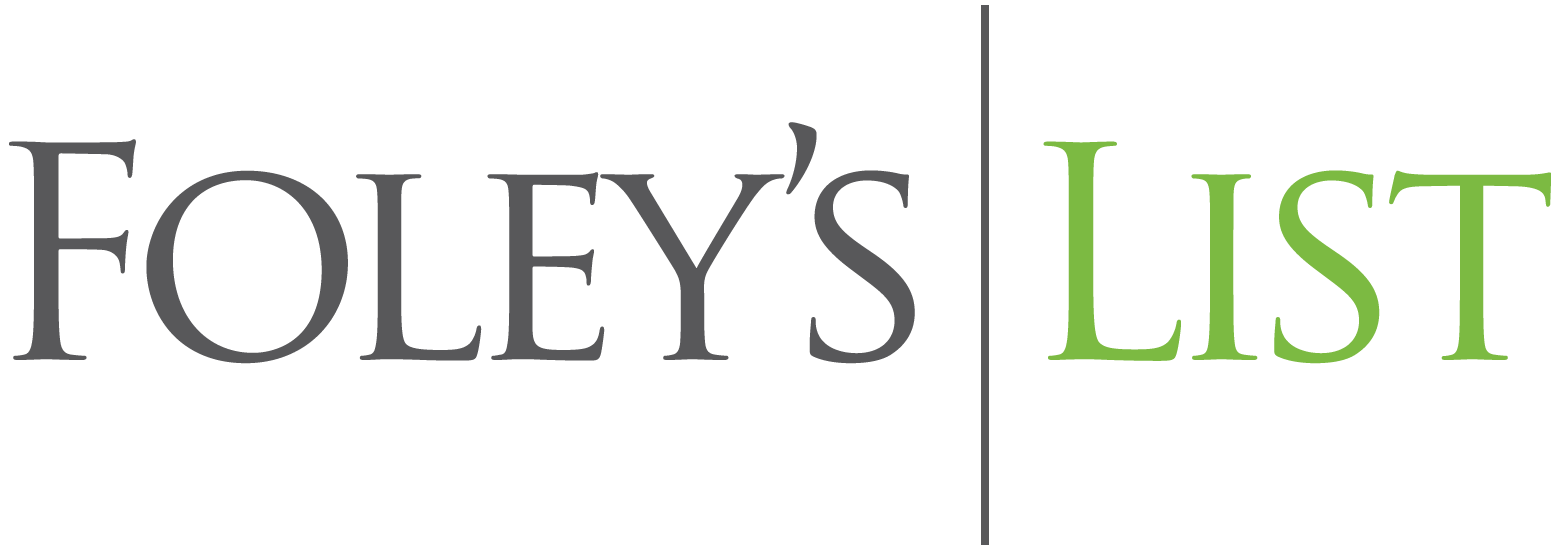 [Case Update
Harding v FCT [2019] FCAFC 29 
The Commissioner (and the law) had previously generally applied the law as if the reference to place of abode required a single permanent dwelling.  
The key development in Harding is that the phrase “permanent place of abode” should be applied to the geographic area (e.g. the town or region) in which someone lives rather than the actual dwelling in which they live.
The key development in Harding is that the phrase “permanent place of abode” should be applied to the geographic area (e.g. the town or region) in which someone lives rather than the actual dwelling in which they live.
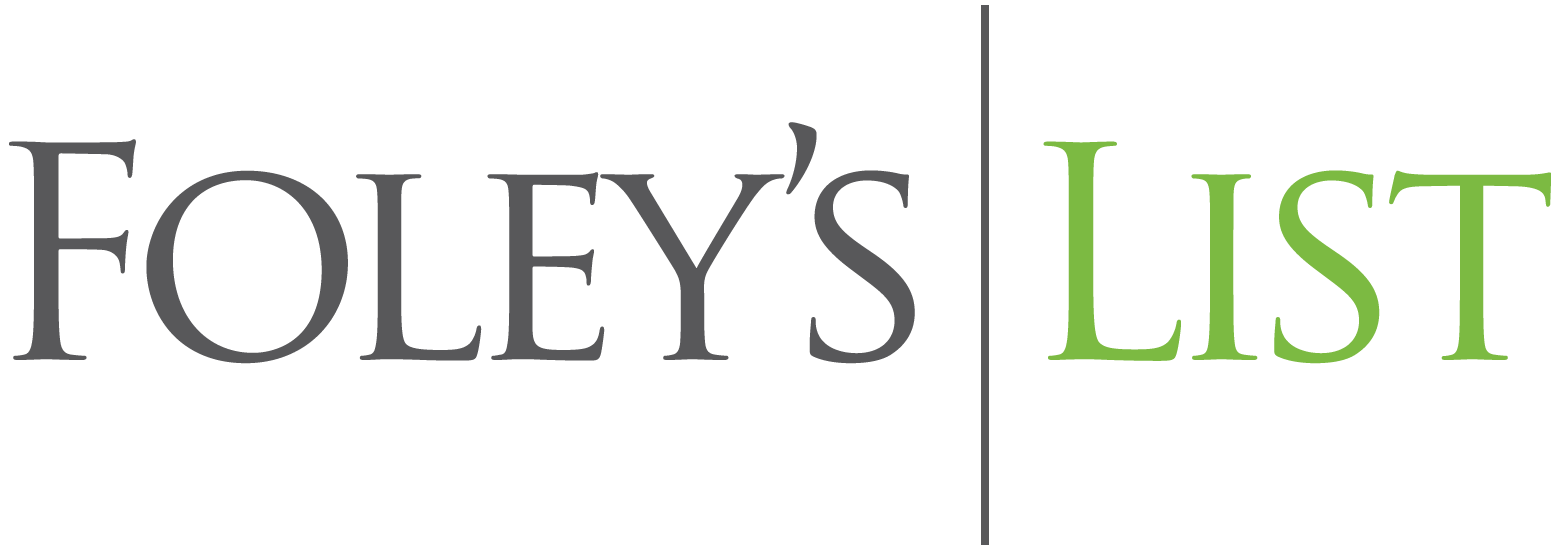 [Case Update]
Harding v FCT [2019] FCAFC 29 
The facts in Harding included the following:
In December 1990, Mr Harding and his British wife moved to Khamis Mushayt in the south-west of Saudi Arabia. Mrs Harding and their children return to the UK in 2001 following the 9/11 attacks, before moving to Queensland in 2004.
Mr Harding joined the family between 2006 and 2009 before departing for Riyadh (then living in Bahrain).  Mrs Harding intended to join him in 2011 when the boys finished school in Australia.
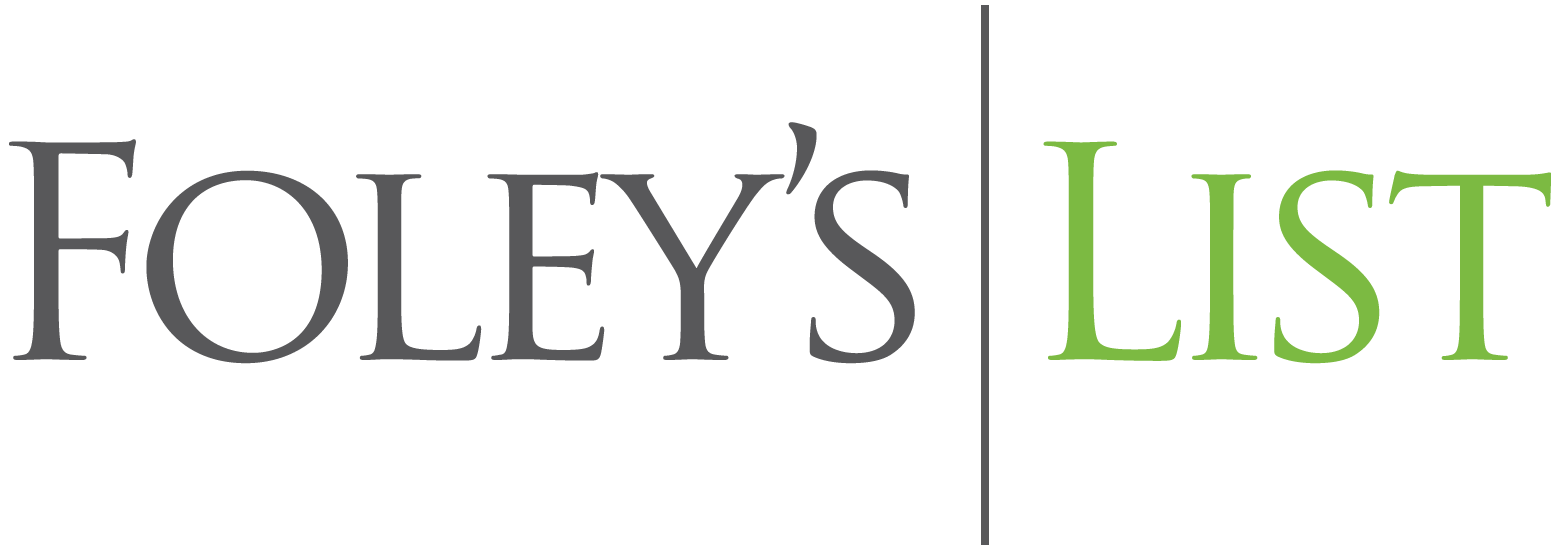 [Case Update]
Harding v FCT [2019] FCAFC 29 
Mr Harding: 
took his clothes, suits and other personal belongings with him to Bahrain;
sold all of his significant personal possessions in Australia including his boat and his car;
retained ownership of fishing gear and a small tin runabout, as well as water skis located in Australia; 
retained joint ownership of the family home in Warana with his wife and returned to Australia each year. Generally he did so when it was convenient to his working conditions. When he returned he stayed in the Warana property with his family.
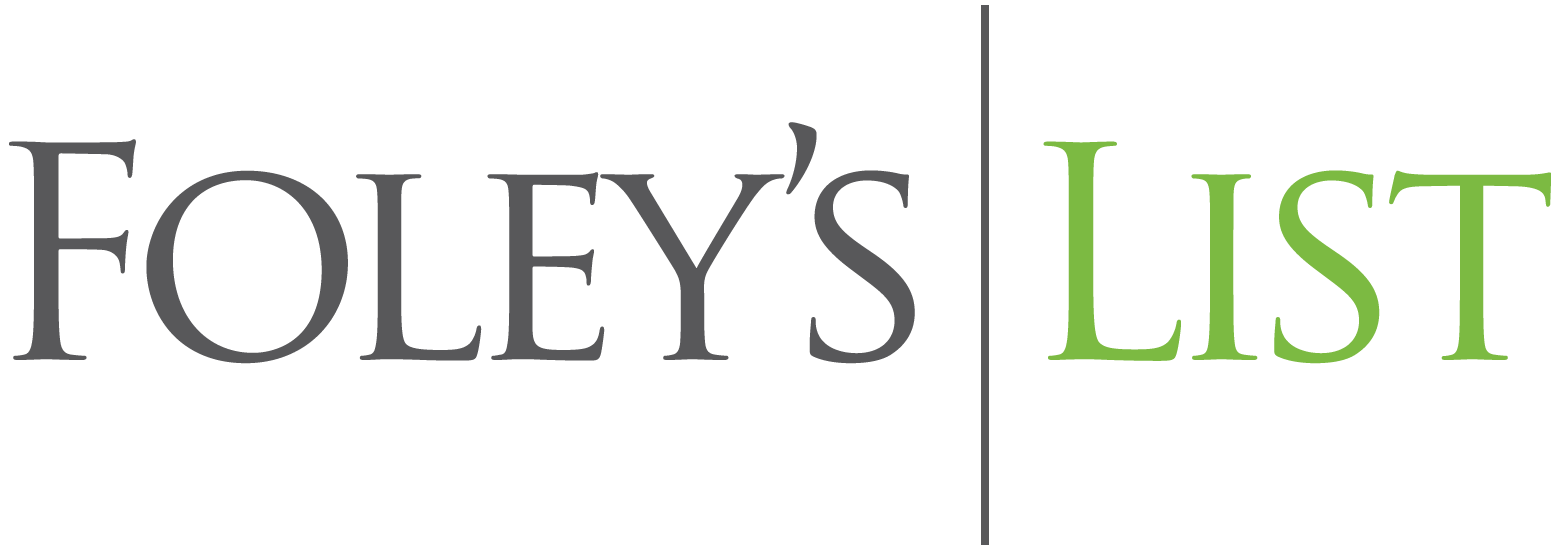 [Case Update]
Harding v FCT [2019] FCAFC 29 
Mr Harding’s marriage broke down in 2011 and his wife did not join him. 
He moved between a number of two and one bedroom apartments in Bahrain between 2009 and 2014 and formed a relationship with Ms Gonzalez who also lived in Bahrain, although that relationship ended when he went to work in Oman. 
He then moved to Oman and began another permanent relationship with his now second wife Monique Harding.
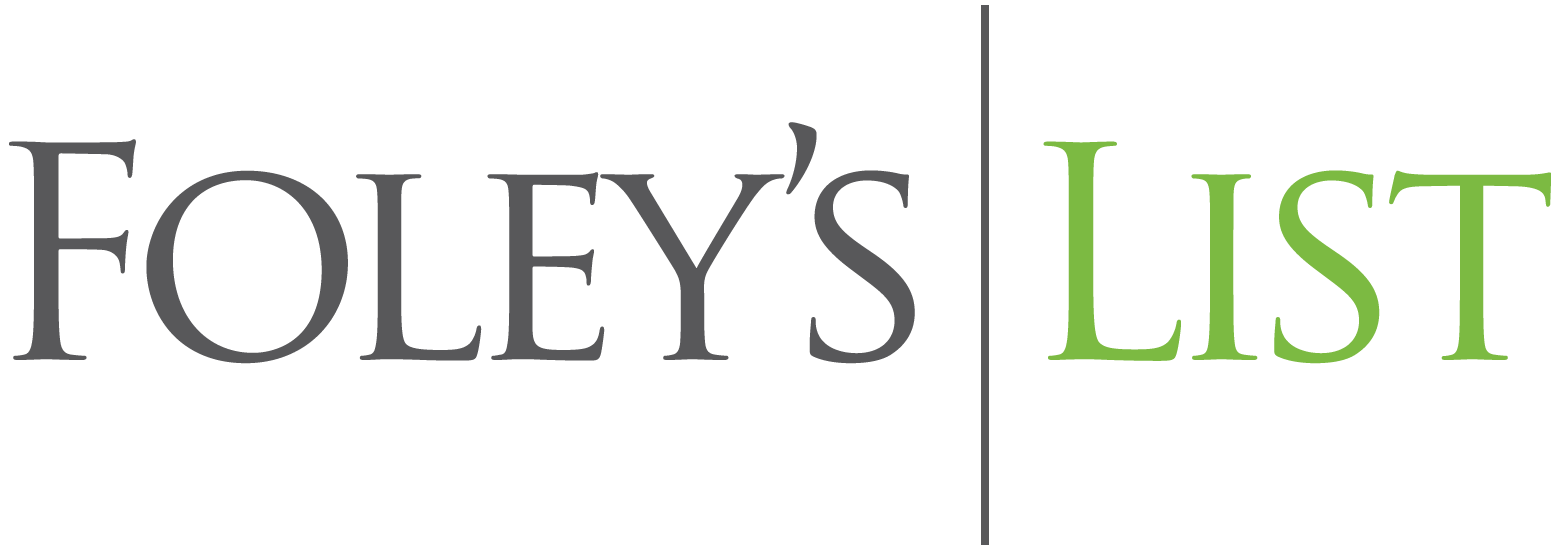 [Case Update]
Harding v FCT [2019] FCAFC 29 
The Full Federal Court found that “permanent place of abode” did not refer to an individual dwelling.  Instead, it could refer to a geographic area.
While “place of abode” usually refers to a dwelling, the statutory context allows it to have a broader meaning which refers to whether a person was permanently living overseas (whether at one dwelling or multiple).
The objective conclusion on the facts of the case is that when Mr Harding left for Bahrain in 2009 he did so intending to live overseas permanently.
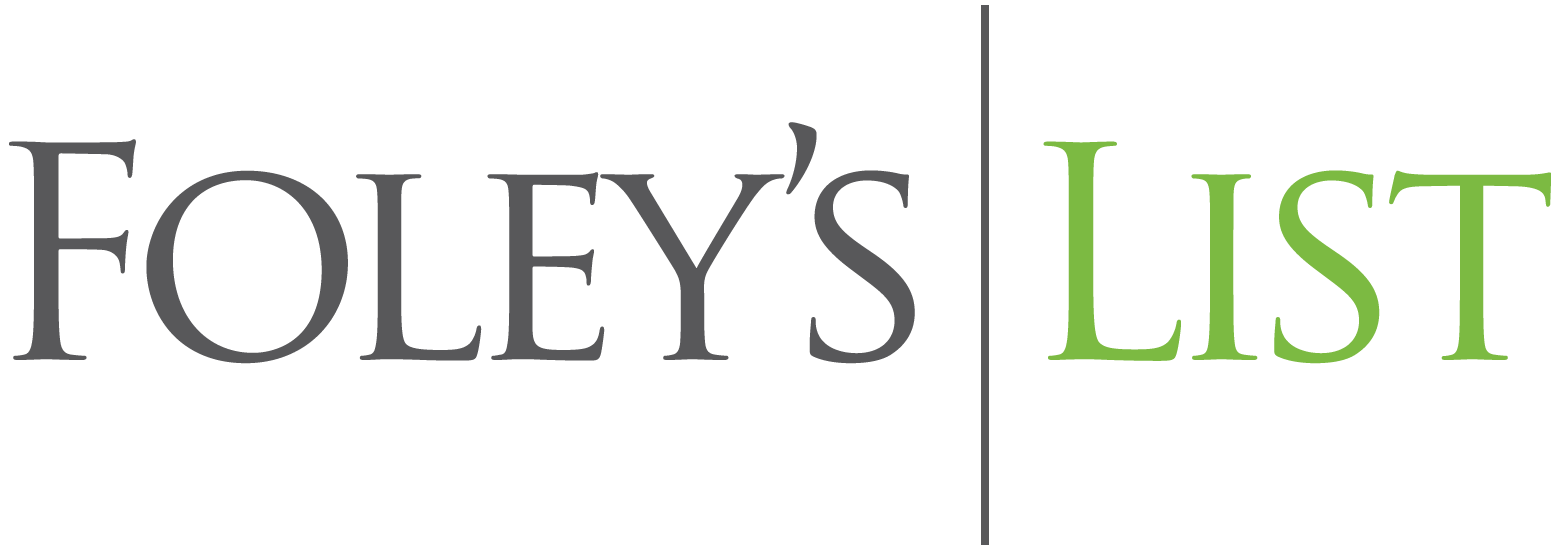 [Case Update]
Handsley v Commissioner of Taxation [2019] AATA 917
Harding can be contrasted with the result in Handsley v Commissioner of Taxation [2019] AATA 917.  
Handsley left Australia permanently in the year in question, had a relationship outside Australia and worked outside Australia.  However, he he did not have a particular place of abode.  He worked between Malaysia, Singapore, the Philippines and elsewhere he never held a permanent or long term visa outside Australia.
Accordingly, Mr Handsley was found to still be a resident under the domicile test.
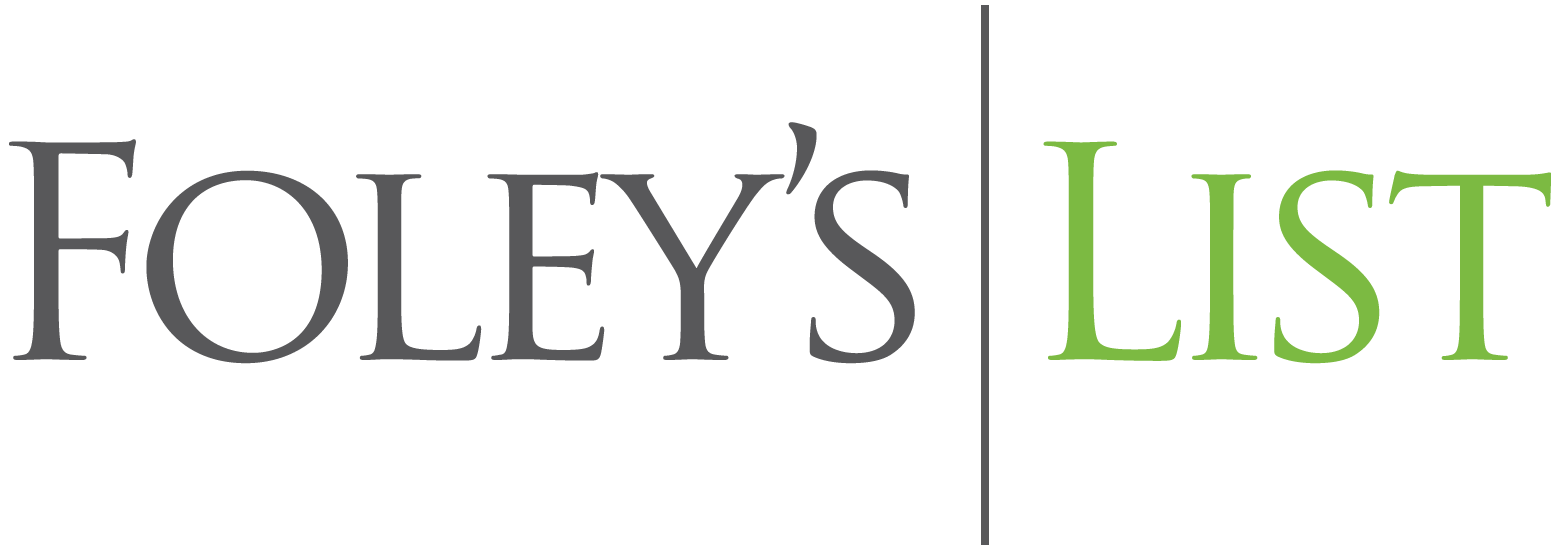 [Case Update]
Harding v FCT [2019] FCAFC 29 
Some further considerations:

As the domicile is a state of satisfaction test, it will generally be appropriate to run reviews in the AAT at first instance.
Domicile (and residency cases) turn entirely on the facts.  
It is crucial to establish the legal facts as early as possible (e.g. undertake an evidence review before or as part of responding to a position paper).
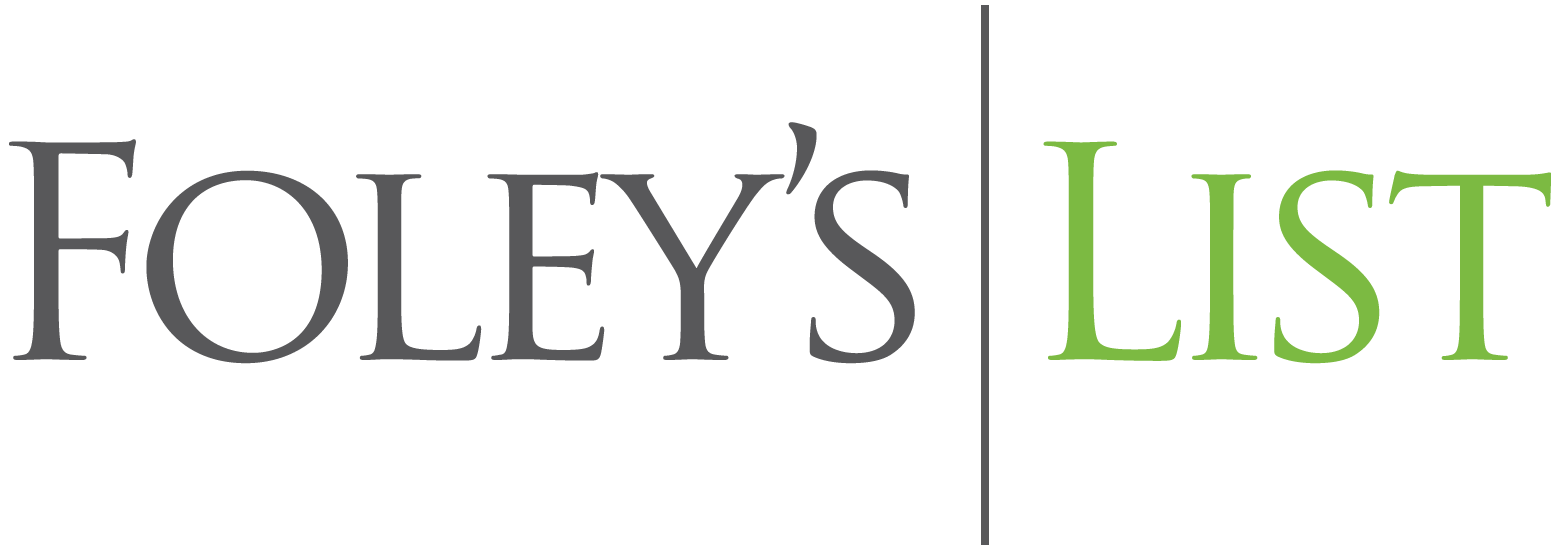 [Case Update]
Pike v FCT [2019] FCA 2185 
Broadly, Mr Pike was a dual resident of Australia and Thailand in particular years.
His personal and economic ties resulted in him being allocated to Thailand and was deemed to only be a resident of Thailand per Article 4(3)(c) of the Australia-Thailand DTA.
At [104] Logan J states:
That deemed residence prevails, by virtue of the International Agreements Act, over the position that, in terms of the 1936 Act alone, he was a resident of Australia. It necessarily follows that, in respect of the 2009 to 2014 income years, the Commissioner had no entitlement to assess him, as person taken to be a Thai resident, in respect of the personal services income which he derived in Thailand from his employment there….
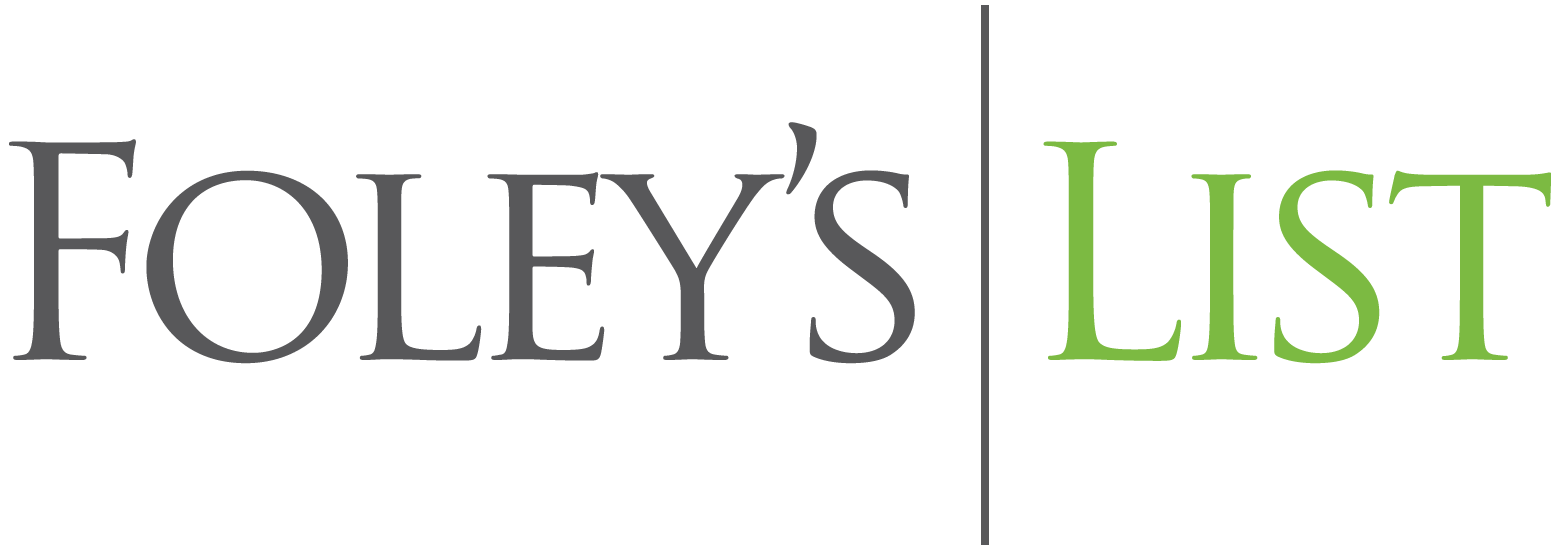 [Case Update]
Pike v FCT [2019] FCA 2185 
The question [104] raises is whether the result is:
whether the result at [104] turns on Article 7 (Business Profits) or Article 21 (Income Not Expressly Mentioned – allocated to country of residence) of the Australia-Thailand DTA; or
Logan J considered Mr Pike deemed to be a non-resident for all purposes of the ITAA 1936 and 1997.
If he is deemed to be a non-resident domestic law Australian purposes for 
What about CGT on ceasing to be an Australian resident and generally (but for TAP) being exempt as a non-resident?
What about CFC rules? 
Watch this space?
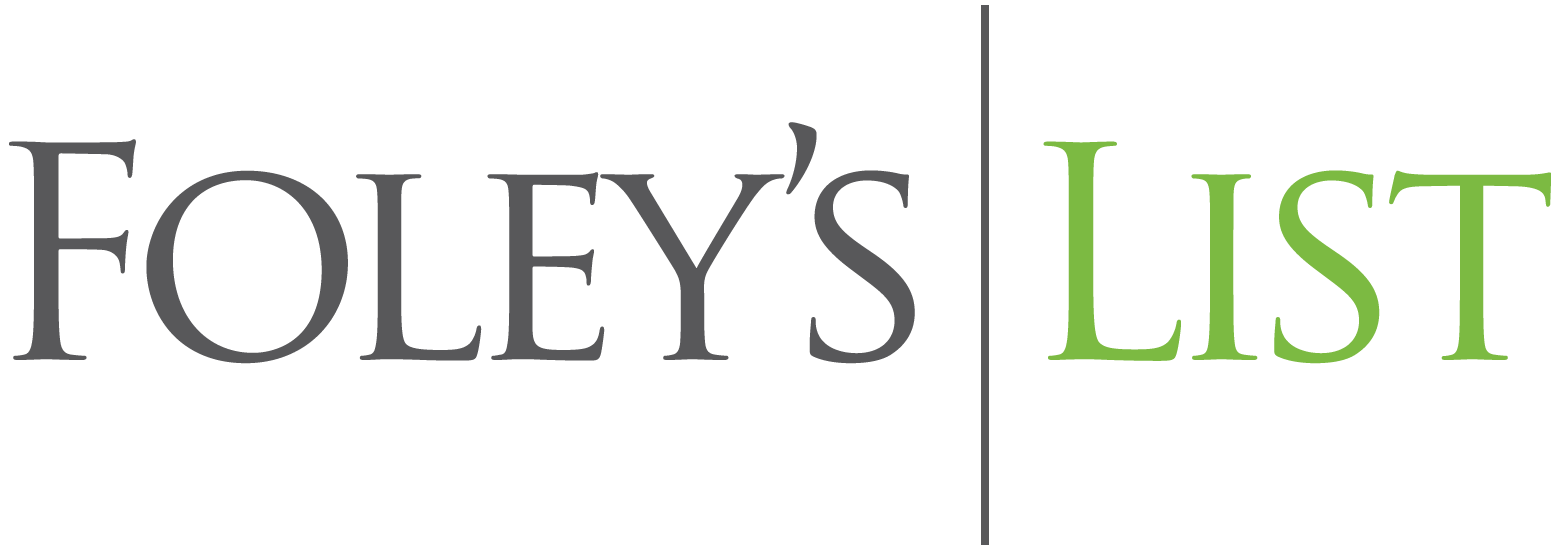 [Case Update]
Mr Burton
Gain distributed to Mr Burton
Burton v Commissioner of Taxation [2019] FCAFC 141 
Trustee acquired rights to US oil & gas properties in 2004 and sold in 2010 for US$23.6m gain.  Gain distributed to Mr Burton as beneficiary of the Trust.
Gain taxable as a long-term capital gain in the US at 15% and US$3.5m tax paid.
CGT gain for Australian purposes was A$22.8m, discounted to $11.4m with Australian tax of $5.1m payable (note: CGT is always in AUD).
Burton 
Trust
AU
US
US$23.5m Gain
A$11.4m Net Capital Gain
Sale
O&G Assets
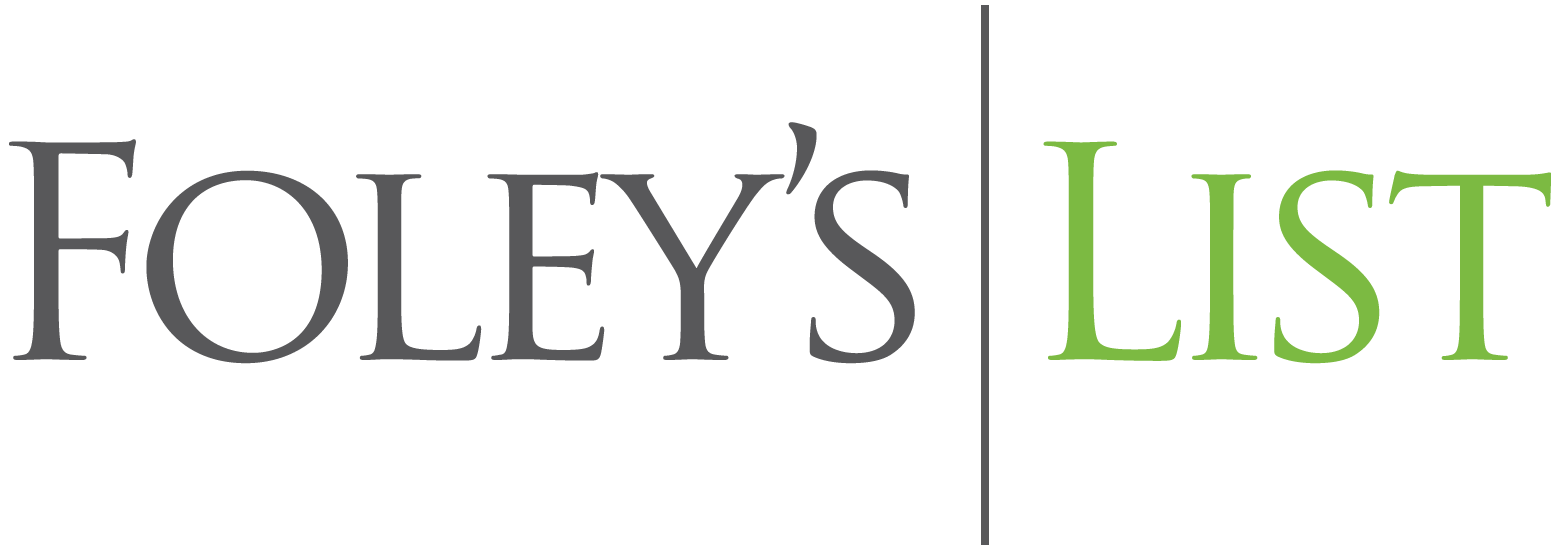 [Case Update]
Mr Burton
Gain distributed to Mr Burton
Burton v Commissioner of Taxation [2019] FCAFC 141 
Mr Burton claimed a FITO for US tax of $3.5m against the Australian tax of $5.1m.
The Commissioner only allowed a FITO for $1.75m on the basis that only half the gain was subject to double tax by reason of the CGT discount applying in Australia. 
Taxpayer objected and claimed a FITO under Division 770 or relief under Article 22 of the US Convention.
Burton 
Trust
AU
US
US$23.5m Gain
A$11.4m Net Capital Gain
Sale
O&G Assets
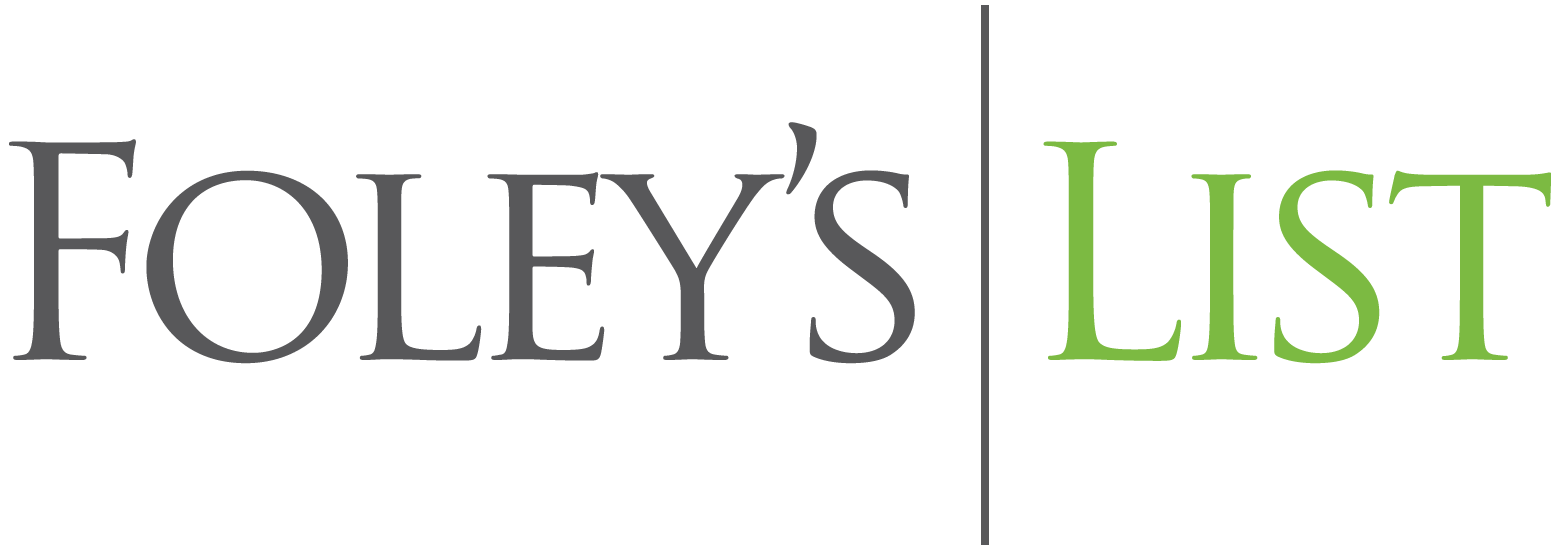 [Case Update]
Mr Burton
Gain distributed to Mr Burton
Burton v Commissioner of Taxation [2019] FCAFC 141 
Section 770-10 provides, “An amount of foreign income tax counts towards the tax offset for the year if you paid it in respect of an amount that is all or part of an amount included in your assessable income for the year.”
The Commissioner argued the only amount included in assessable income was the discounted capital gain and so only half of the tax was paid in respect of an amount included in assessable income.
Burton 
Trust
AU
US
US$23.5m Gain
A$11.4m Net Capital Gain
Sale
O&G Assets
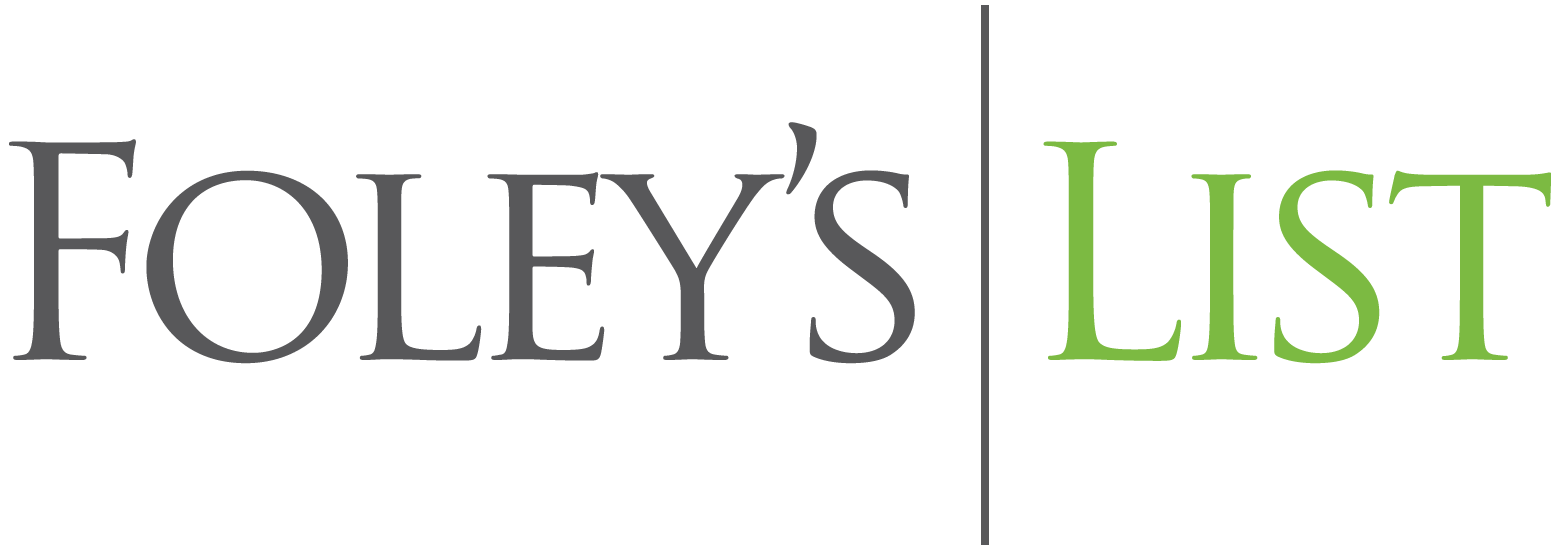 [Case Update]
Mr Burton
Gain distributed to Mr Burton
Burton v Commissioner of Taxation [2019] FCAFC 141 
The result in the appeal was that all three judges upheld the primary judge’s finding:
that “the amount” included in assessable income was the discounted gain; and
there was no contextual support for reading “amount” in s 770-10 as extending to an amount (i.e. the gross capital gain) used to calculate the amount included in assessable income.
Burton 
Trust
AU
US
US$23.5m Gain
A$11.4m Net Capital Gain
Sale
O&G Assets
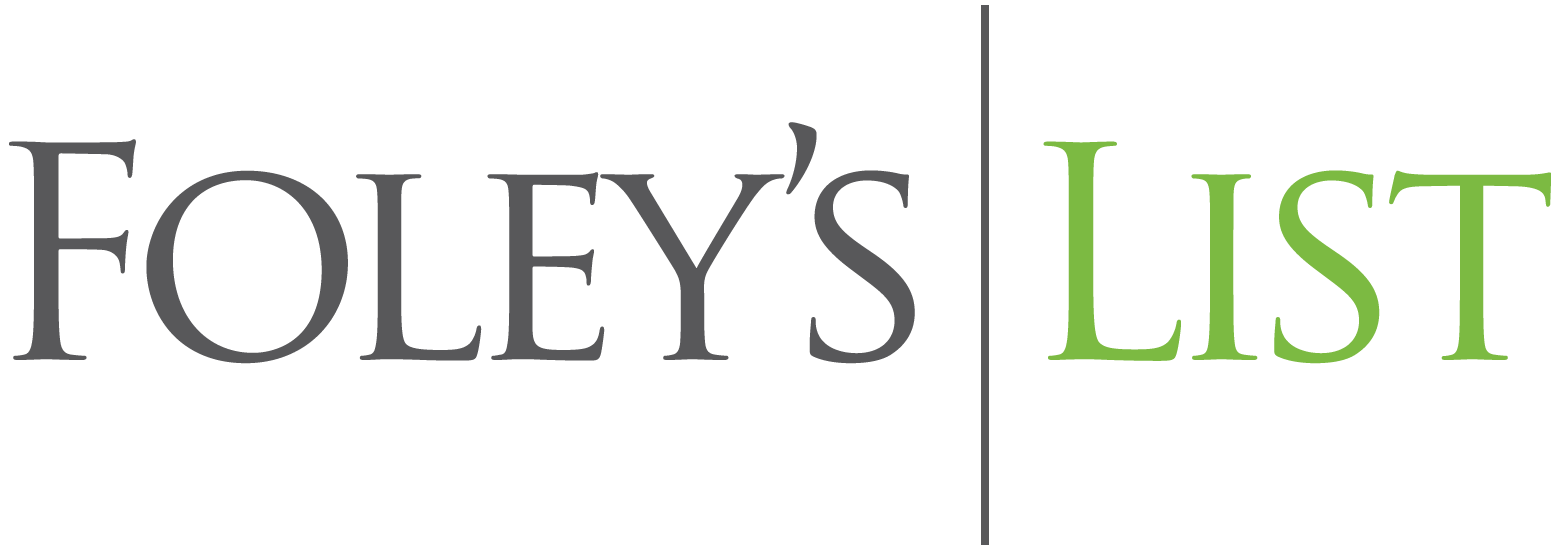 [Case Update]
Mr Burton
Gain distributed to Mr Burton
Burton v Commissioner of Taxation [2019] FCAFC 141 
Article 22(2) of the Aus-US DTC 1983 (as amended in 2001) provides US tax on US source income shall be creditable in Australia but:
“The credit shall not exceed the amount of Australian tax payable on the income or any class thereof or on income from sources outside Australia. Subject to these general principles, the credit shall be in accordance with the provisions and subject to the limitations of the law of Australia as that law may be in force from time to time.”
Burton 
Trust
AU
US
US$23.5m Gain
A$11.4m Net Capital Gain
Sale
O&G Assets
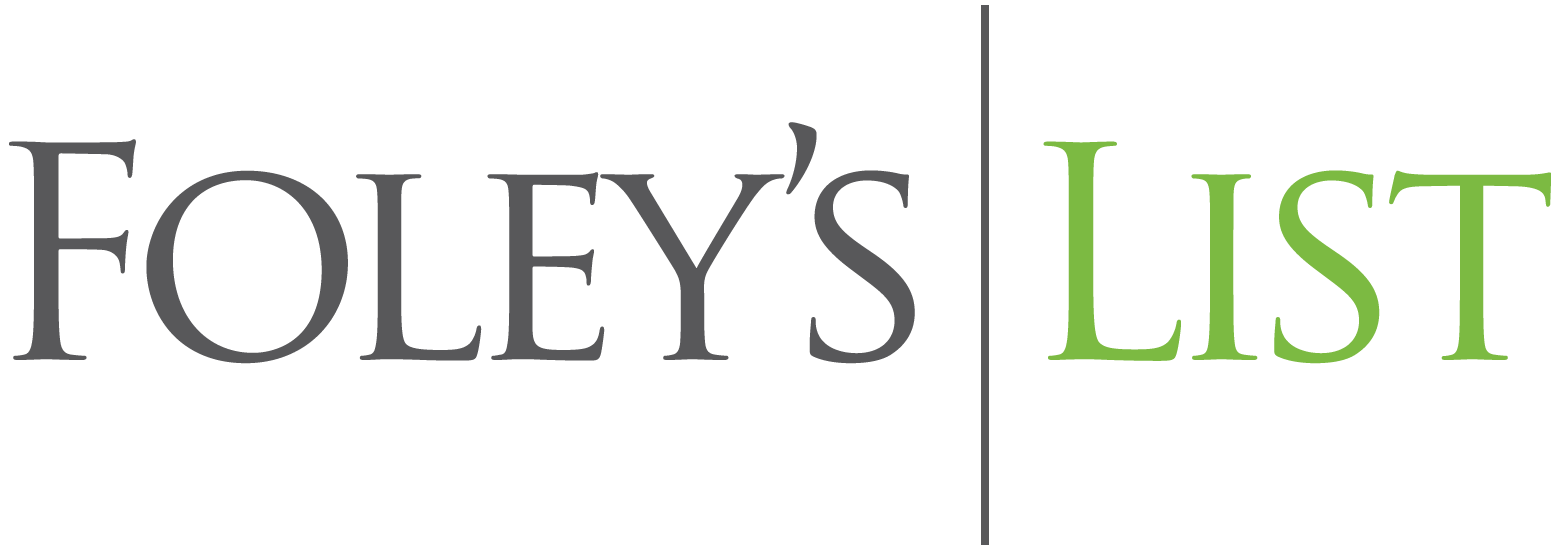 [Case Update]
Mr Burton
Gain distributed to Mr Burton
Burton v Commissioner of Taxation [2019] FCAFC 141 
Burton’s arguments on Article 22 were rejected 2-1 (Steward J and Jackson J disallowing; Logan J allowing).
Logan J reasoned at [54] – [74]:
The “income” referred to is not the “discount capital gain”. The income is the economic gain.
Tax is paid in respect of that gain in the US.  
That US tax is paid in respect of the income regardless of how Australia computes the tax payable.
Burton 
Trust
AU
US
US$23.5m Gain
A$11.4m Net Capital Gain
Sale
O&G Assets
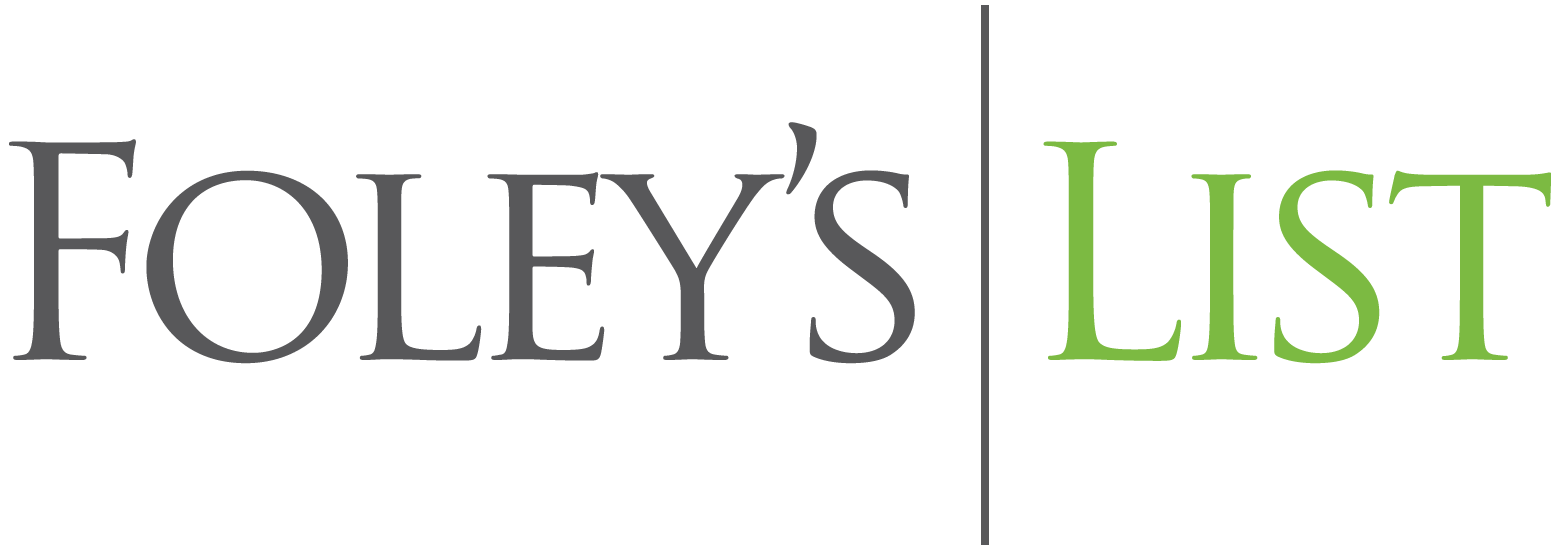 [Case Update]
Mr Burton
Gain distributed to Mr Burton
Burton v Commissioner of Taxation [2019] FCAFC 141 
Steward J at [121]: 

“In my view, “double taxation” takes place in the context of Art 22(2) when the same amount is taxed by different countries twice. However, it is not double taxation if one jurisdiction seeks to tax more aspects of a singular transaction than the other; it is only double taxation when they both seek to tax the same thing – that is, the same business profits, the same “income” from property…”
Burton 
Trust
AU
US
US$23.5m Gain
A$11.4m Net Capital Gain
Sale
O&G Assets
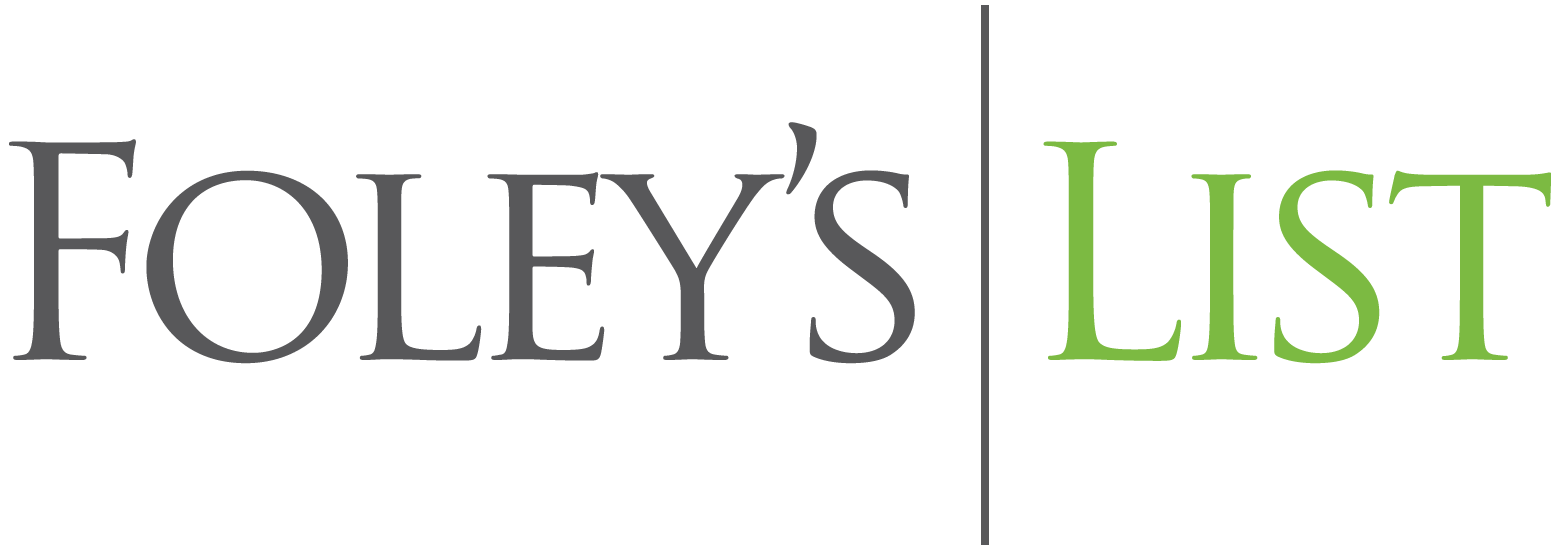 [Case Update]
Sale to 
3rd parties
Glencore 
International AG
Glencore Investment Pty Ltd v Commissioner of Taxation [2019] FCA 1432 
In 2007, CMPL and GIAG restructured their offtake agreement.  Previously, it had been purely a market-price related contract.
In 2007, contract was entered into that shared the market price 77% to CMPL and 23% to GIAG.
GIAG’s 23% reflected treatment and refining activities.
GIAG could elect from month of shipping or month of arrival to set the price (and within each month three further pricing options arose).
SW
AU
Copper Offtake Agreement
Cobar 
Management
Copper Mine
2007 Agreement provides:
GIAG entitled to 23% discount from LME copper reference price for treatment and refining charges.
GIAG could retrospectively elect which period the copper reference price was taken from by reference to month of shipping or month of arrival.
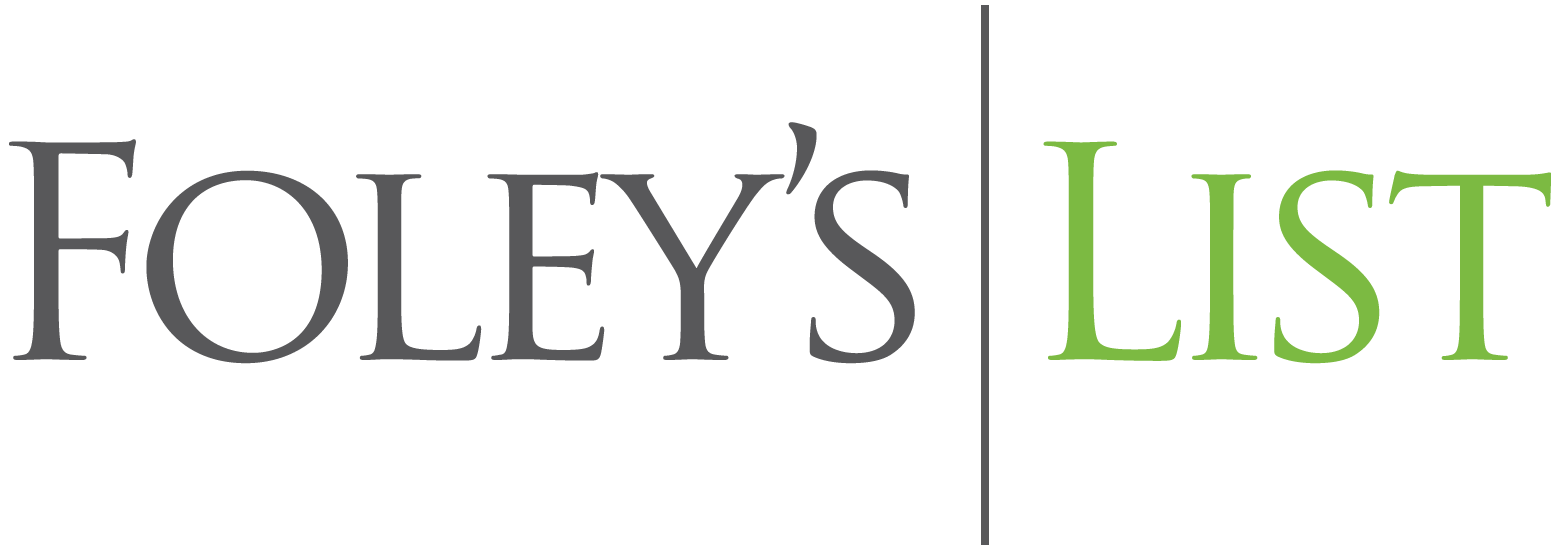 [Case Update]
Sale to 
3rd parties
Glencore 
International AG
Glencore Investment Pty Ltd v Commissioner of Taxation [2019] FCA 1432 
Taxpayer contended the task for the Court was:
whether the agreed price sharing percentage of 23% was [arm’s length]; and
if so, to what extent it might be expected that there be a discount allowed for quotational period optionality by independent parties in an arm’s length transaction.
SW
AU
Copper Offtake Agreement
Cobar 
Management
Copper Mine
2007 Agreement provides:
GIAG entitled to 23% discount from LME copper reference price for treatment and refining charges.
GIAG could retrospectively elect which period the copper reference price was taken from by reference to month of shipping or month of arrival.
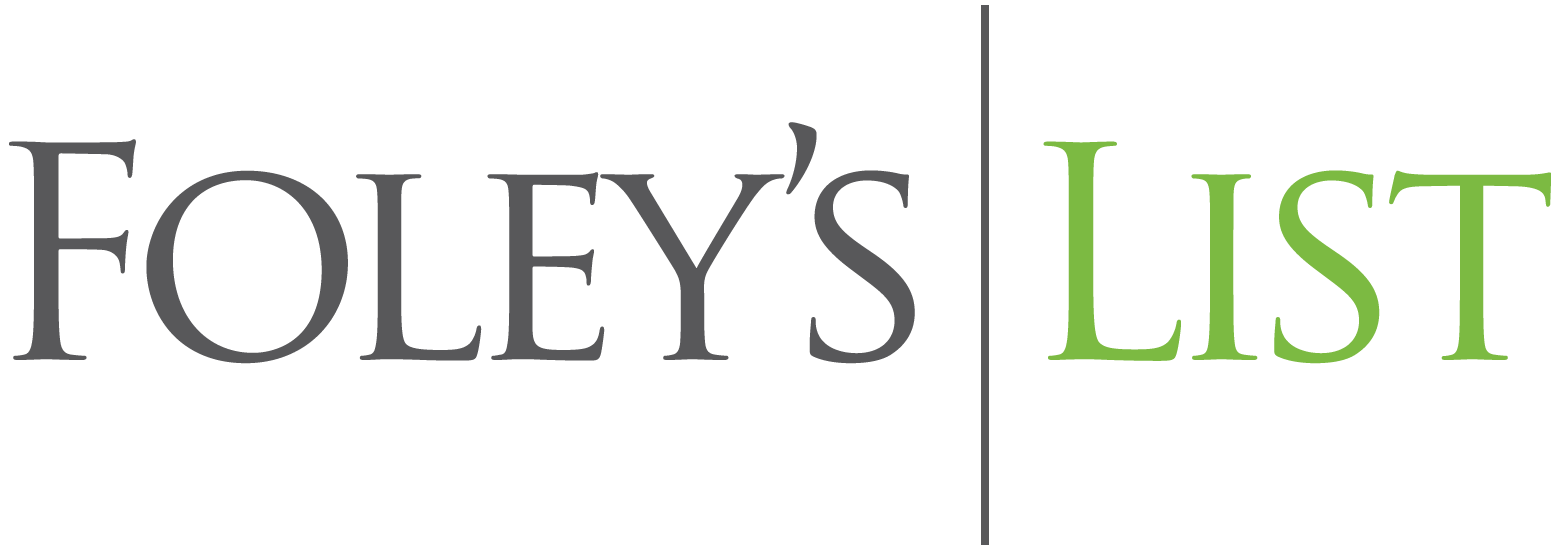 [Case Update]
Sale to 
3rd parties
Glencore 
International AG
Glencore Investment Pty Ltd v Commissioner of Taxation [2019] FCA 1432 
The Commissioner contended:
that the evidence did not establish that an independent mine producer with the characteristics of CMPL might be expected to have agreed to price sharing in early 2007; and 
the Court should reject the taxpayer’s contention that price sharing was to be taken as the pricing mechanism for three years in order to postulate the statutory hypothesis.
SW
AU
Copper Offtake Agreement
Cobar 
Management
Copper Mine
2007 Agreement provides:
GIAG entitled to 23% discount from LME copper reference price for treatment and refining charges.
GIAG could retrospectively elect which period the copper reference price was taken from by reference to month of shipping or month of arrival.
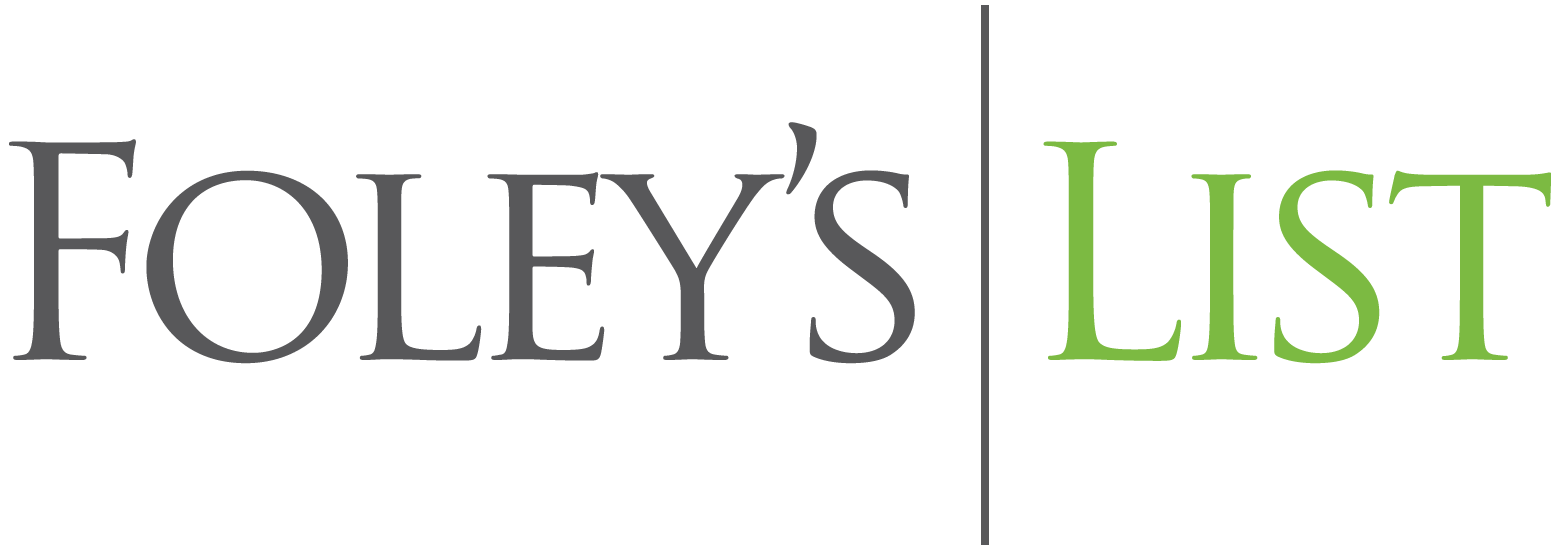 [Case Update]
Sale to 
3rd parties
Glencore 
International AG
Glencore Investment Pty Ltd v Commissioner of Taxation [2019] FCA 1432 
The key is Davies J at [47]:
Chevron is not authority that the provisions of Div 13 and Subdiv 815-A ask what form of agreement might have been negotiated by entities dealing with each other at arm’s length.
That approach was rejected at first instance in Chevron at [88] and the Full Court decision does not contradict this.
SW
AU
Copper Offtake Agreement
Cobar 
Management
Copper Mine
2007 Agreement provides:
GIAG entitled to 23% discount from LME copper reference price for treatment and refining charges.
GIAG could retrospectively elect which period the copper reference price was taken from by reference to month of shipping or month of arrival.
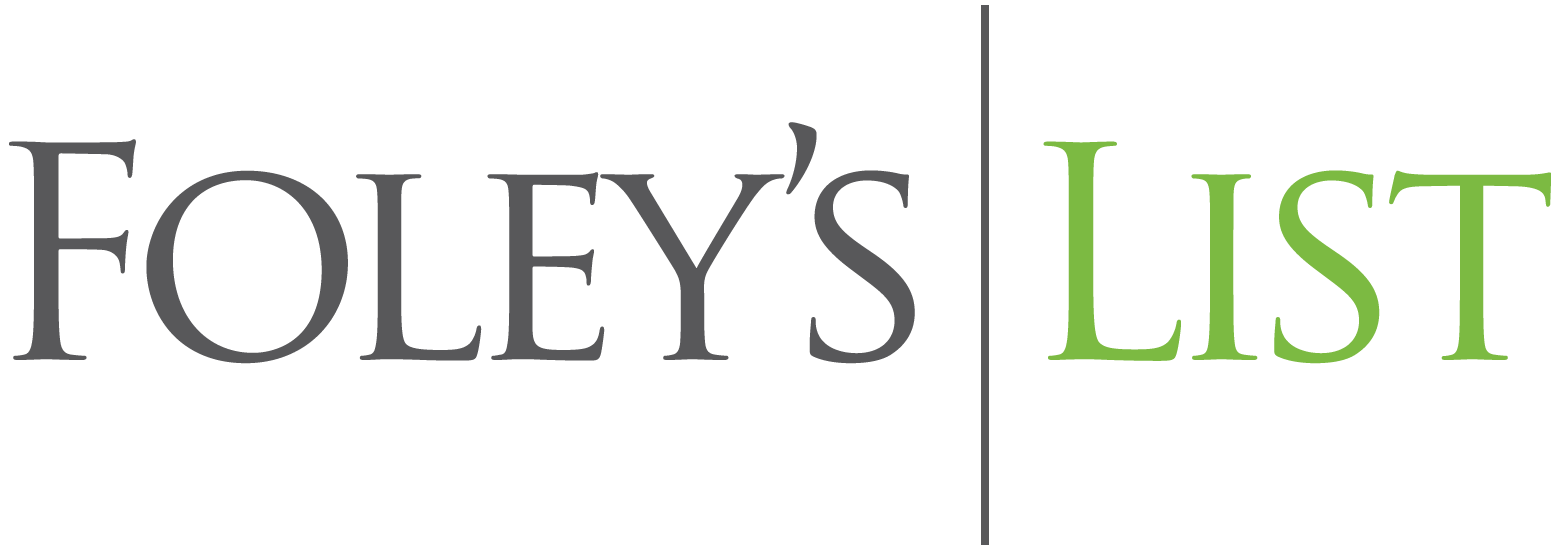 [Case Update]
Sale to 
3rd parties
Glencore 
International AG
Glencore Investment Pty Ltd v Commissioner of Taxation [2019] FCA 1432 
The key is Davies J at [47]:
Chevron does not authorise addressing the statutory questions…as a wholly differently structured agreement for the sale of concentrate to the actual agreement which the parties entered into. 
There no suggestion by the Commissioner that either of the two exceptional circumstances identified in the 1995 Guidelines have application in the present case…
SW
AU
Copper Offtake Agreement
Cobar 
Management
Copper Mine
2007 Agreement provides:
GIAG entitled to 23% discount from LME copper reference price for treatment and refining charges.
GIAG could retrospectively elect which period the copper reference price was taken from by reference to month of shipping or month of arrival.
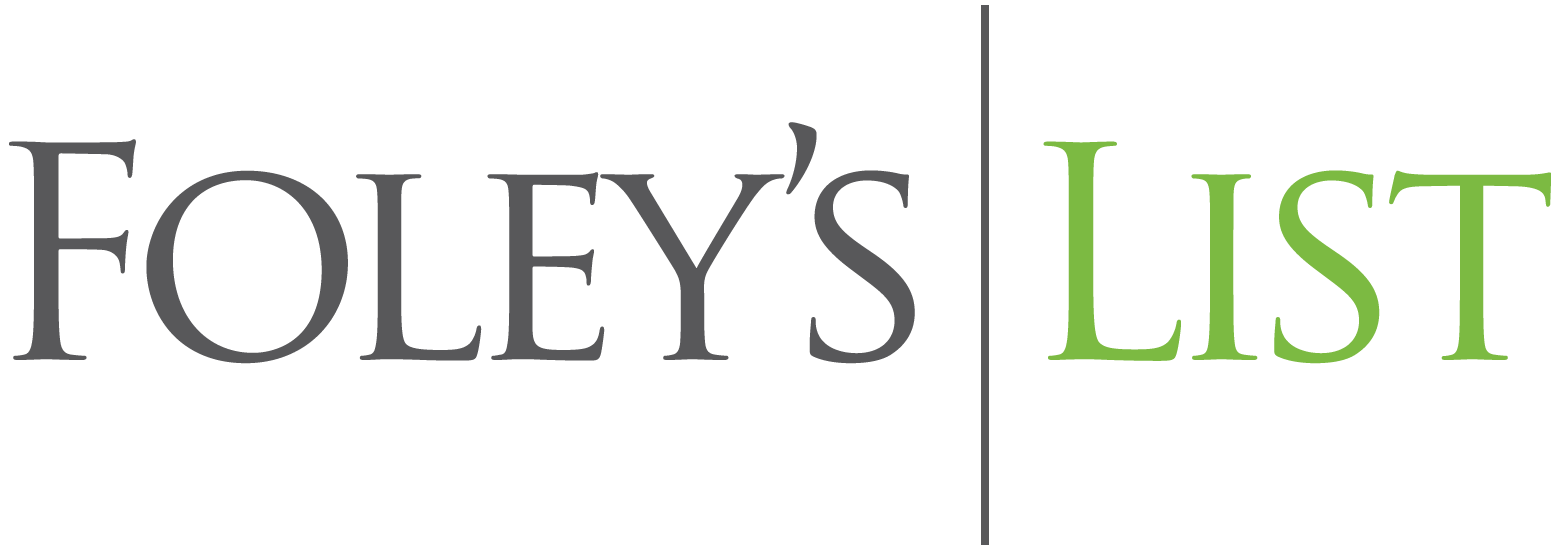 [Case Update]
Sale to 
3rd parties
Glencore 
International AG
Glencore Investment Pty Ltd v Commissioner of Taxation [2019] FCA 1432 
The two exceptions in 1995 Transfer Pricing Guidelines that allow recharacterisation are:
where the economic substance of the transaction differs from its form; and
where, while the form and substance of the transaction are the same, the arrangements made in relation to the transaction, viewed in their totality, differ from those which would have been adopted by independent enterprises behaving in a commercially rational manner and the actual structure practically impedes the tax administration from determining an appropriate transfer price.
SW
AU
Copper Offtake Agreement
Cobar 
Management
Copper Mine
2007 Agreement provides:
GIAG entitled to 23% discount from LME copper reference price for treatment and refining charges.
GIAG could retrospectively elect which period the copper reference price was taken from by reference to month of shipping or month of arrival.
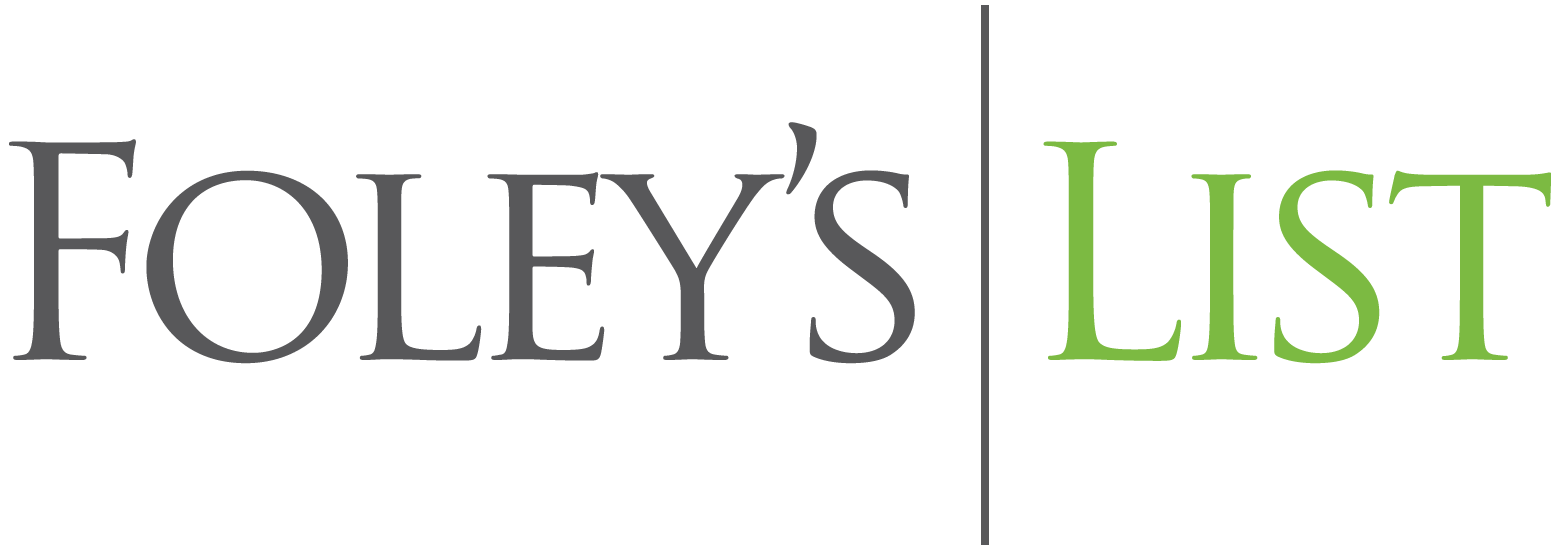 [Case Update]
Sale to 
3rd parties
Glencore 
International AG
Glencore Investment Pty Ltd v Commissioner of Taxation [2019] FCA 1432 
Davies J goes on to find:
The 23% price sharing rate was within an arm’s length range as evidence by a 2006 Brook Hunt mining industry publication, comparable contracts in evidence having percentages ranging from 20% to 27.5%, the long-term average of price sharing contracts entered into by CMPL was 22%.
The “back pricing optionality” was consistent with arm’s length contracts between third parties that were in existence.
SW
AU
Copper Offtake Agreement
Cobar 
Management
Copper Mine
2007 Agreement provides:
GIAG entitled to 23% discount from LME copper reference price for treatment and refining charges.
GIAG could retrospectively elect which period the copper reference price was taken from by reference to month of shipping or month of arrival.
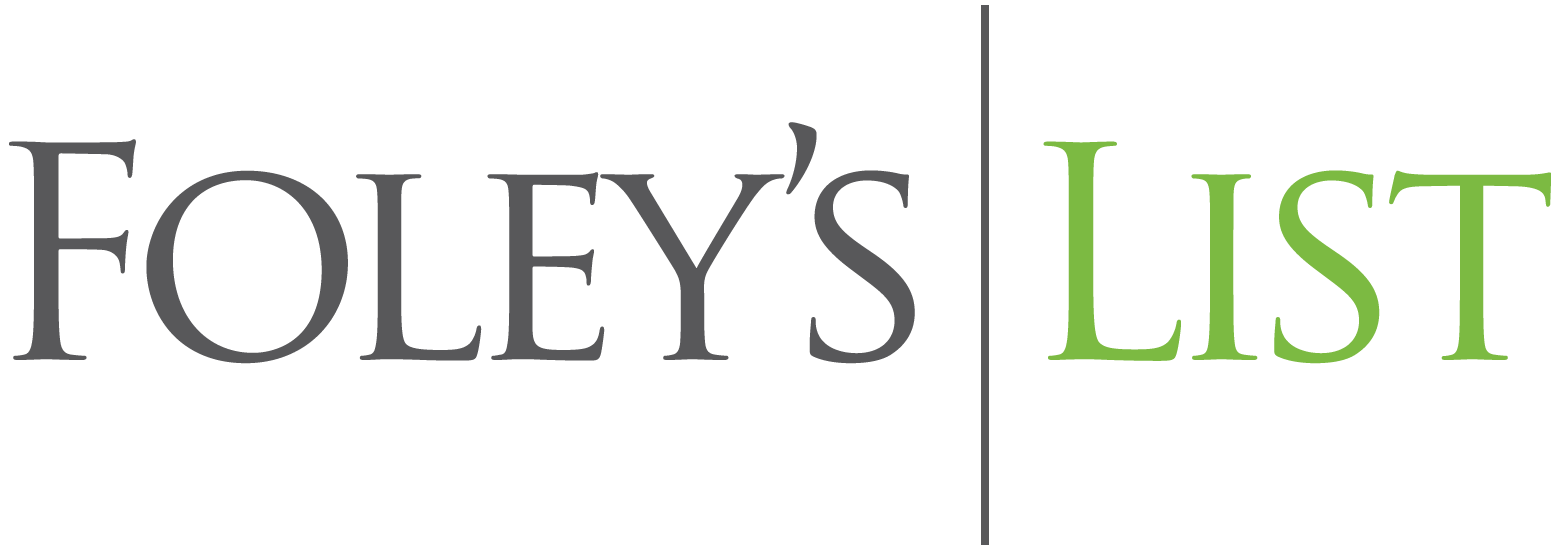 [Case Update]
Sale to 
3rd parties
Glencore 
International AG
Glencore Investment Pty Ltd v Commissioner of Taxation [2019] FCA 1432 
Key Takeaways:
Transfer pricing turns on the facts. 
Provided the taxpayer executes and evidences its relationships appropriately, it can define what those facts are.
In a dispute with the Commissioner, the key is to define the right question for the transfer pricing experts.
It is likely the Commissioner will start including wording around the two recharacterisation exceptions in the 1995 Guidelines in future TP disputes.
SW
AU
Copper Offtake Agreement
Cobar 
Management
Copper Mine
2007 Agreement provides:
GIAG entitled to 23% discount from LME copper reference price for treatment and refining charges.
GIAG could retrospectively elect which period the copper reference price was taken from by reference to month of shipping or month of arrival.
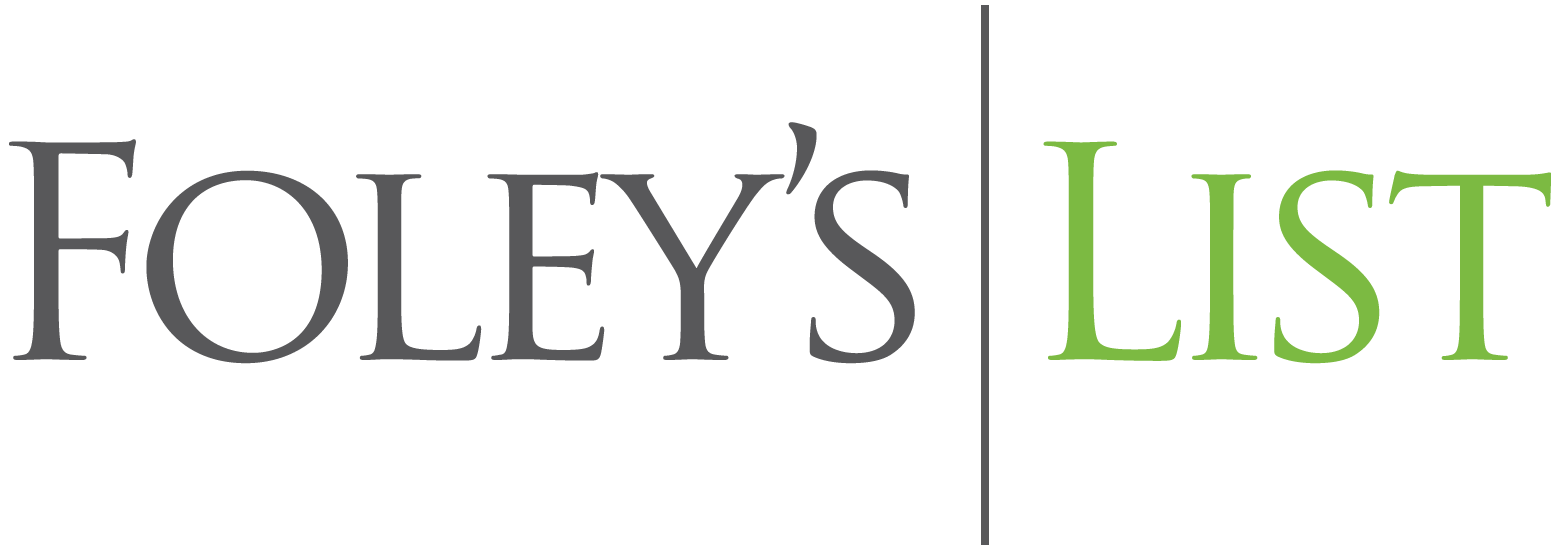 [New TP Guidelines]
11 February 2020
The Guidelines advise at [10.22] that a related party contract may not fully record all aspects of a transaction due to the relationship between the parties and that, 

“It is therefore necessary to look to other documents, the actual conduct of the parties – notwithstanding that such consideration may ultimately result in the conclusion that the contractual form and actual conduct are in alignment – and the economic principles that generally govern relationships between independent enterprises in comparable circumstances in order to accurately delineate the actual transaction…”.
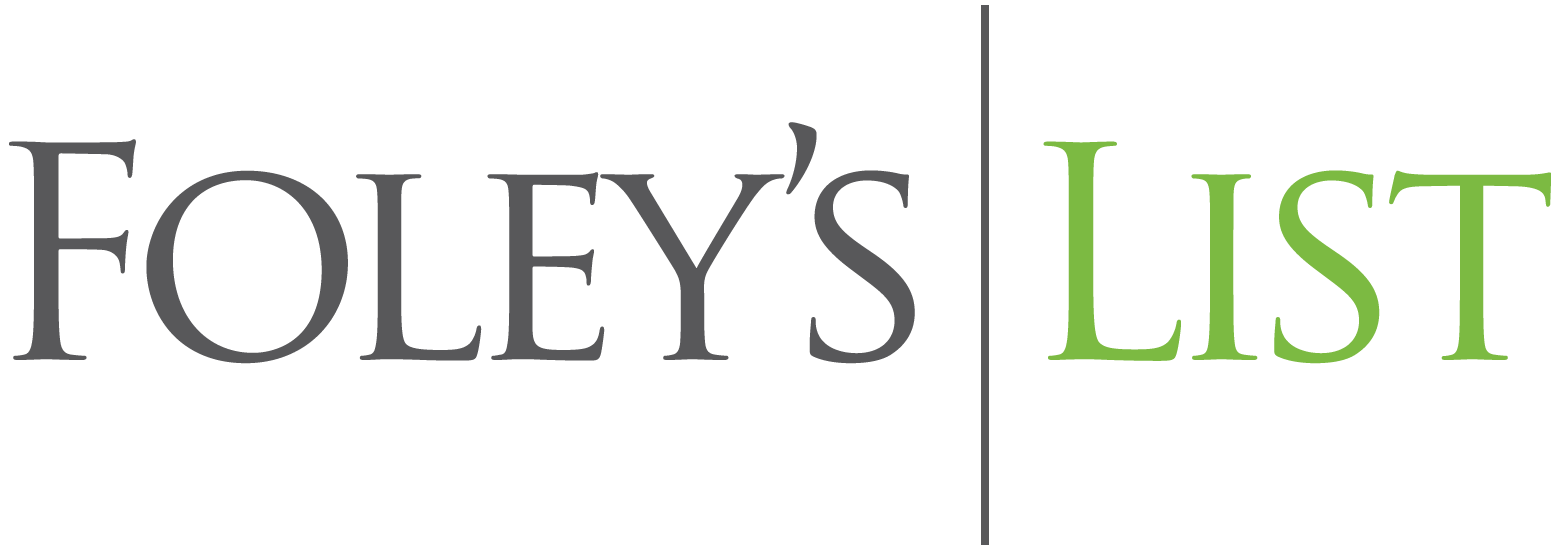 [New TP Guidelines]
11 February 2020
The Guidelines now provide that a lack of pledged collateral in a controlled transaction may not fully determine whether the loan should be considered to be effectively unsecured providing at [10.56]:

10.56. In the case of a loan from the parent entity of an MNE group to a subsidiary, the parent already has control and ownership of the subsidiary, which would make the granting of security less relevant to its risk analysis as a lender. Therefore, in evaluating the pricing of a loan between associated enterprises it is important to consider that the absence of contractual rights over the assets of the borrowing entity does not necessarily reflect the economic reality of the risk inherent in the loan. If the assets of the business are not already pledged as security elsewhere, it will be appropriate to consider under Chapter I analysis whether those assets are available to act as collateral for the otherwise unsecured loan and the consequential impact upon the pricing of the loan.
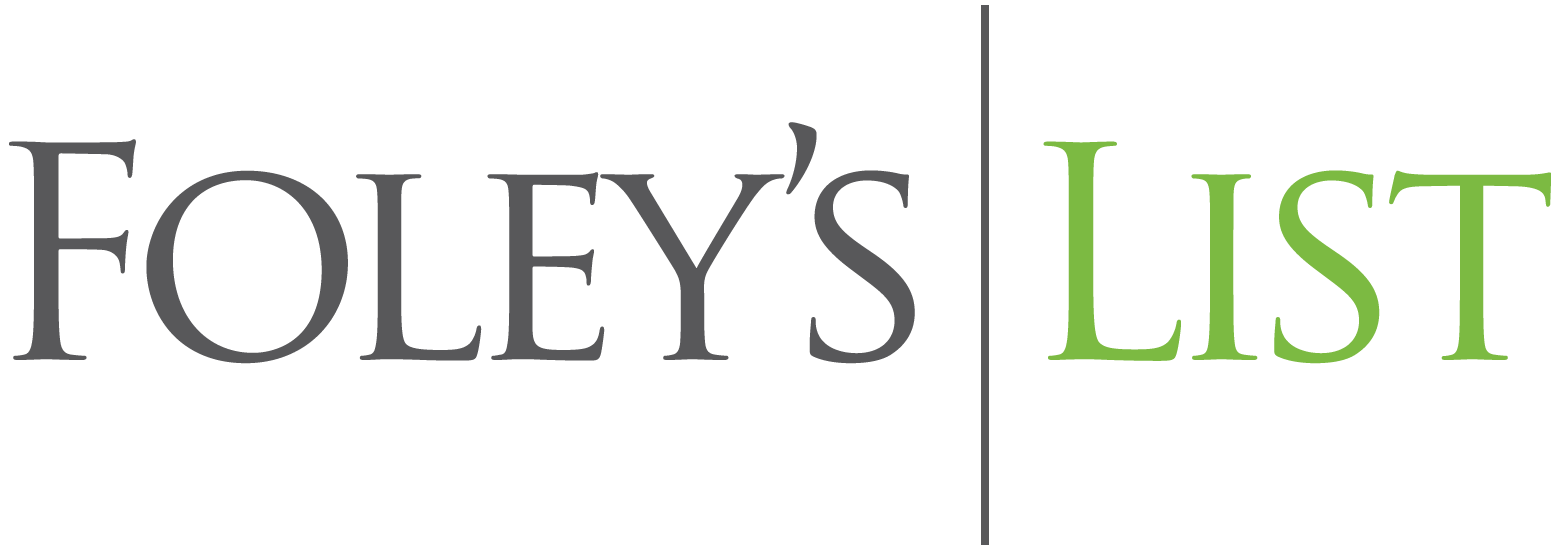 [New TP Guidelines]
11 February 2020
The Guidelines now provide that a captive insurer can generally only charge a routine mark-up related to its services with the remaining amount allocated as discounted premiums to group members providing at [10.222]:

10.222. Where a captive insurance is used so that the MNE group can access the reinsurance market to divest itself of risk through insuring risk outside the MNE group, whilst making cost savings over using a third party intermediary…These benefits arise as a result of the concerted actions of the MNE policyholders and the captive insurance. The insured participants jointly contribute with the expectation that each of them will benefit through reduced premiums. This is similar to the type of group-wide arrangements that might exist for other group functions such as purchasing of goods or services. Where the captive insurance insures the risk and reinsures it in the open market, it should receive an appropriate reward for the basic services it provides. The remaining group synergy benefit should be allocated among the insured participants by means of discounted premiums.
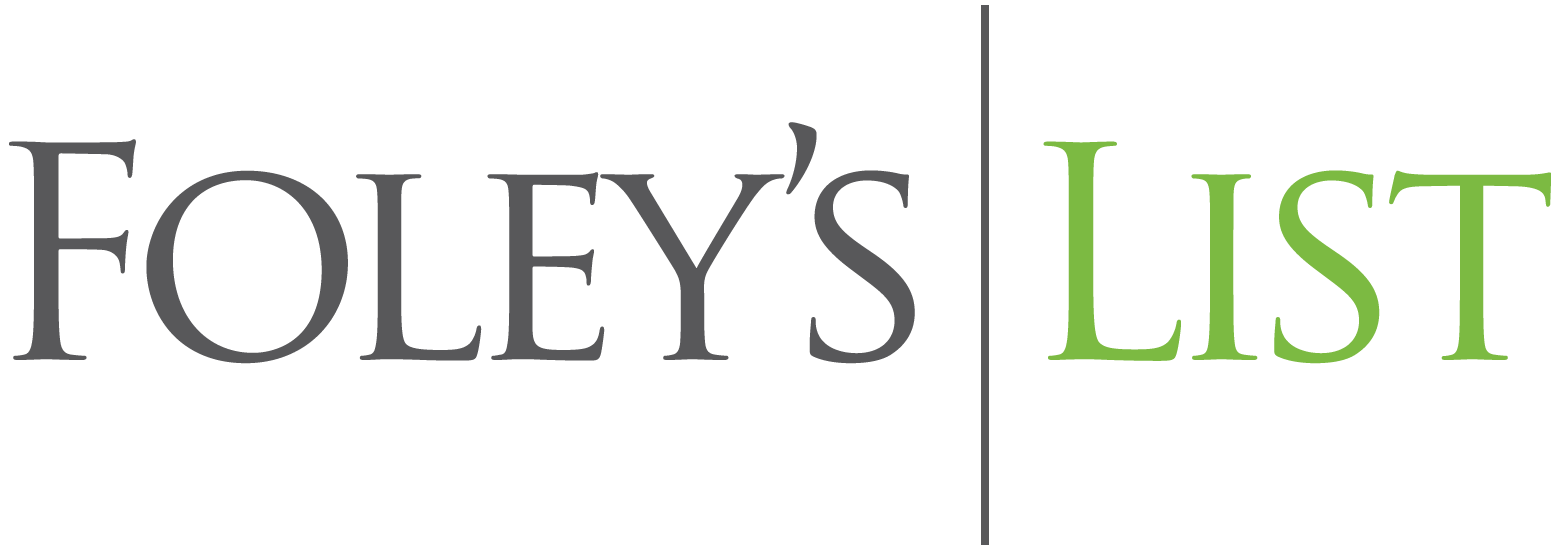 Division 832 has been “live” for a year…
Subdivision 832 of the ITAA 1997 was introduced to target a variety of structured arrangements which resulted in:
Two deductions for one economic expense – known as a deduction-deduction mismatch (see diagram).
A deduction for a payment which was treated as exempt in a foreign jurisdiction (known as a deduction / non-inclusion mismatch).
Certain other mismatches resulting from structured financial arrangements.
Australian TCG
Aus Consol Group
AU
US
Treated as a company for US Purposes
Delaware General Partnership
Interest Payments
US Operating Group
US Consolidated Group
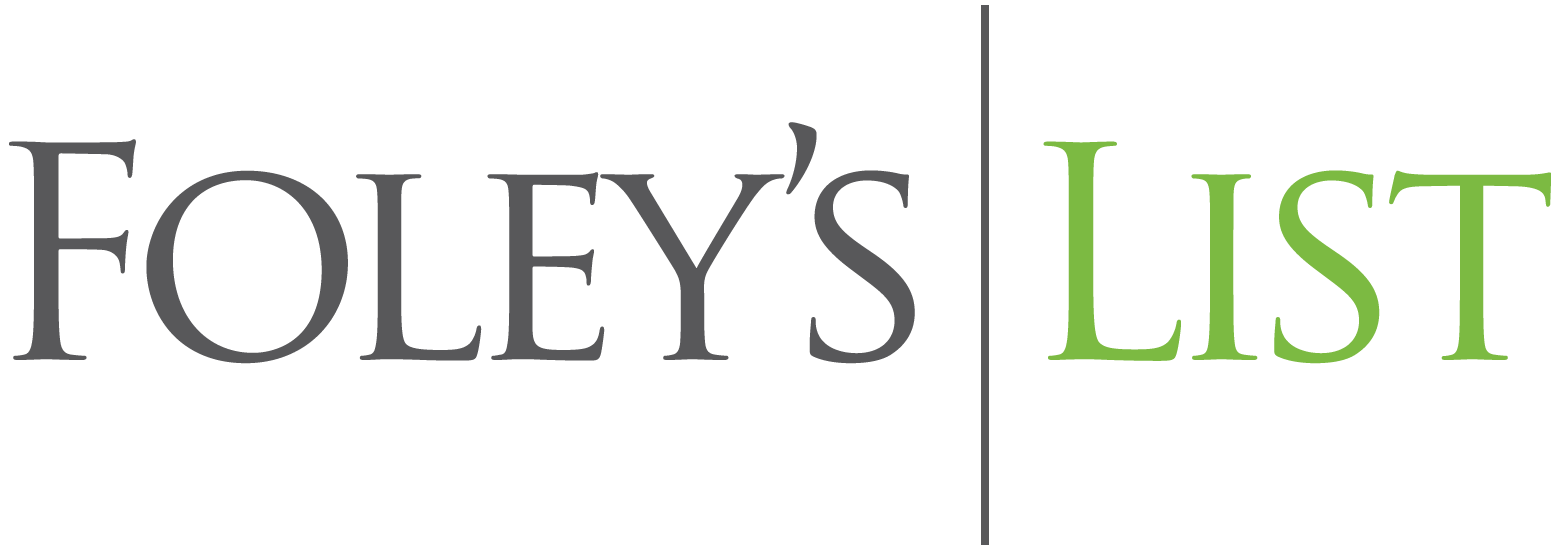 [Case Update]
Division 832 has been “live” for a year…
However, it has become quickly apparent, that Division 832 does not only impact large multinationals and deliberately structured arrangements.
Firstly, there is no dollar value limit to the application of the rules.  They apply to all taxpayers and all transactions.
Second, there is no requirement that any tax actually be avoided.  The rules are mechanical, and if they are satisfied they may deny deductions until sufficient income is recognised to offset them.
Australian TCG
Aus Consol Group
AU
US
Treated as a company for US Purposes
Delaware General Partnership
Interest Payments
US Operating Group
US Consolidated Group
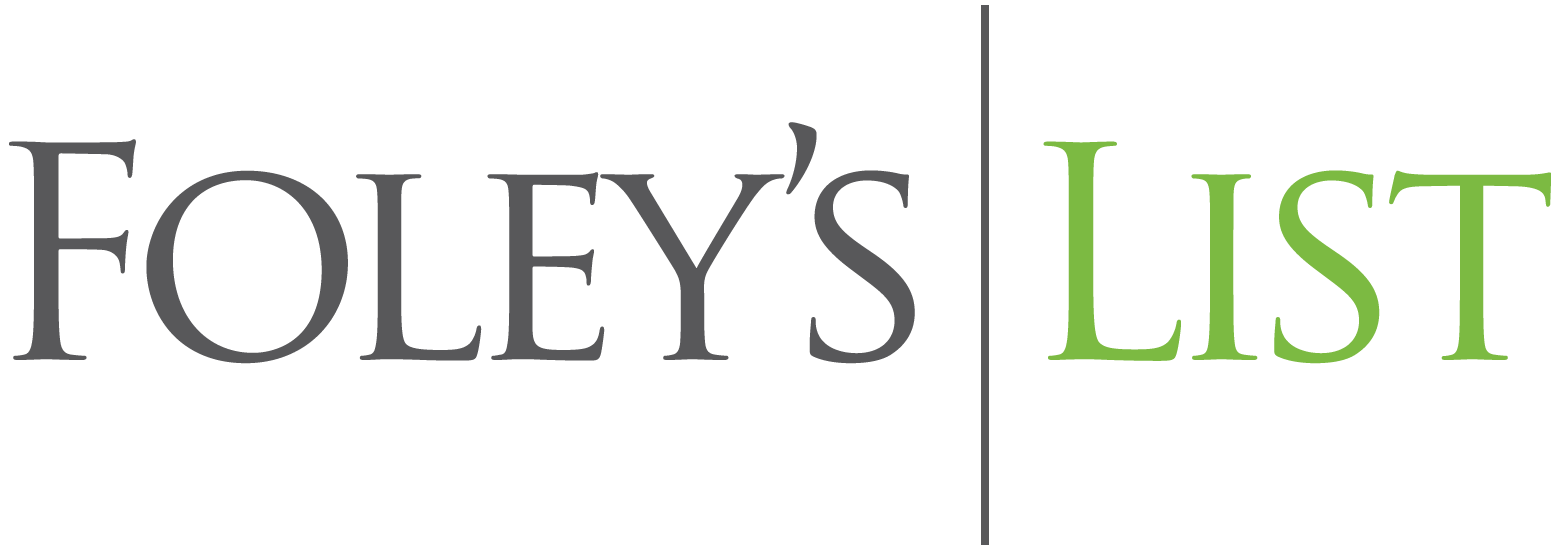 Australian Beneficiaries
Division 832 has been “live” for a year…
The rules are not limited in scope to taxpayers of a particular size or complexity.
There is no tax avoidance requirement – they operate mechanically if two deductions are available even if all income will be subject to double tax. 
A “pure” double tax structure (i.e. taxed in both countries subject to FITO / credits) will technically trigger the rules in loss years.
Taxpayers with relatively simple outbound structures should review their affairs – particularly if foreign entities are in losses.
Trustee
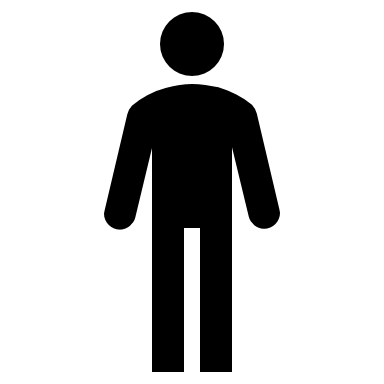 Fixed Trust
Australia
USA
US Sourced Gains and Losses
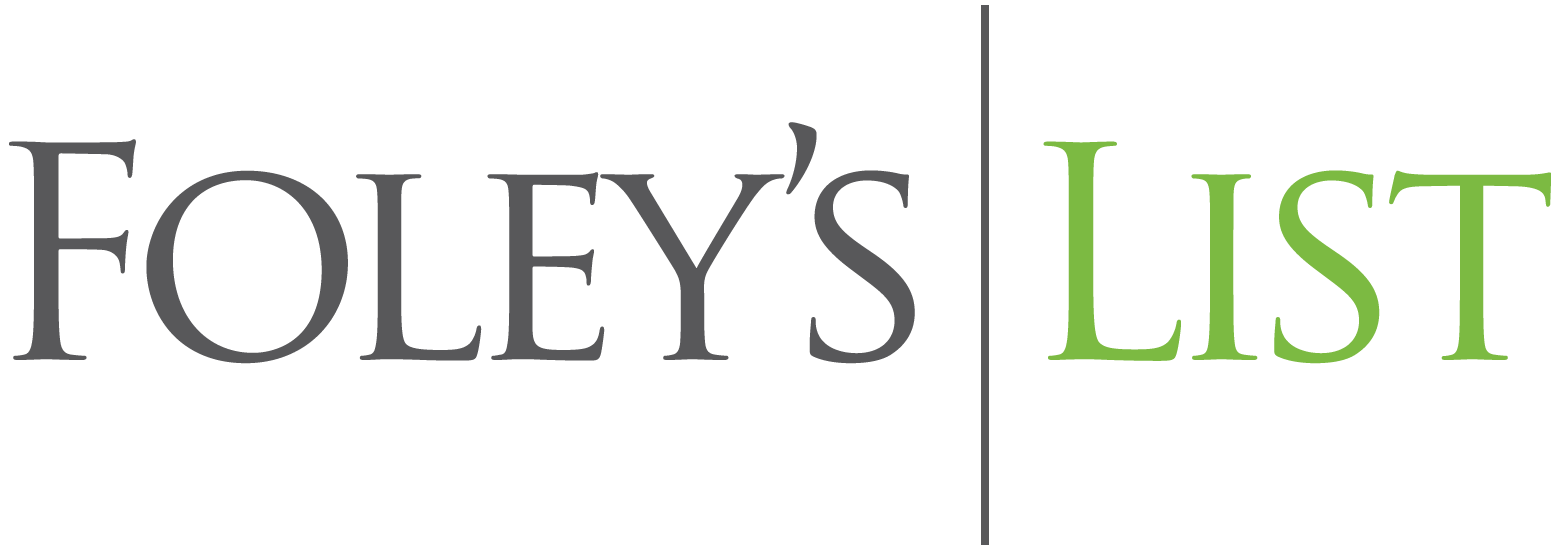 Australian Beneficiaries
Division 832 has been “live” for a year…
The rules are mechanically complex and then require identification of a primary response country and a secondary response country.
If Australia is a secondary response country, then action is only required in certain circumstances.
If Australia is a primary response country (which it usually is), then it usually is required to deny a deduction to the extent of the neutralising amount unless there is a sufficient amount of dual inclusion income in the current, prior or future years to offset the double deduction (calculation intensive rules require adjustments for FITOs).
Trustee
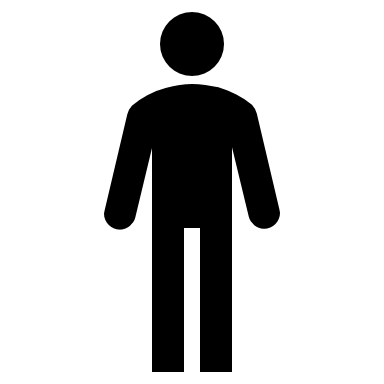 Fixed Trust
Australia
USA
US Sourced Gains and Losses
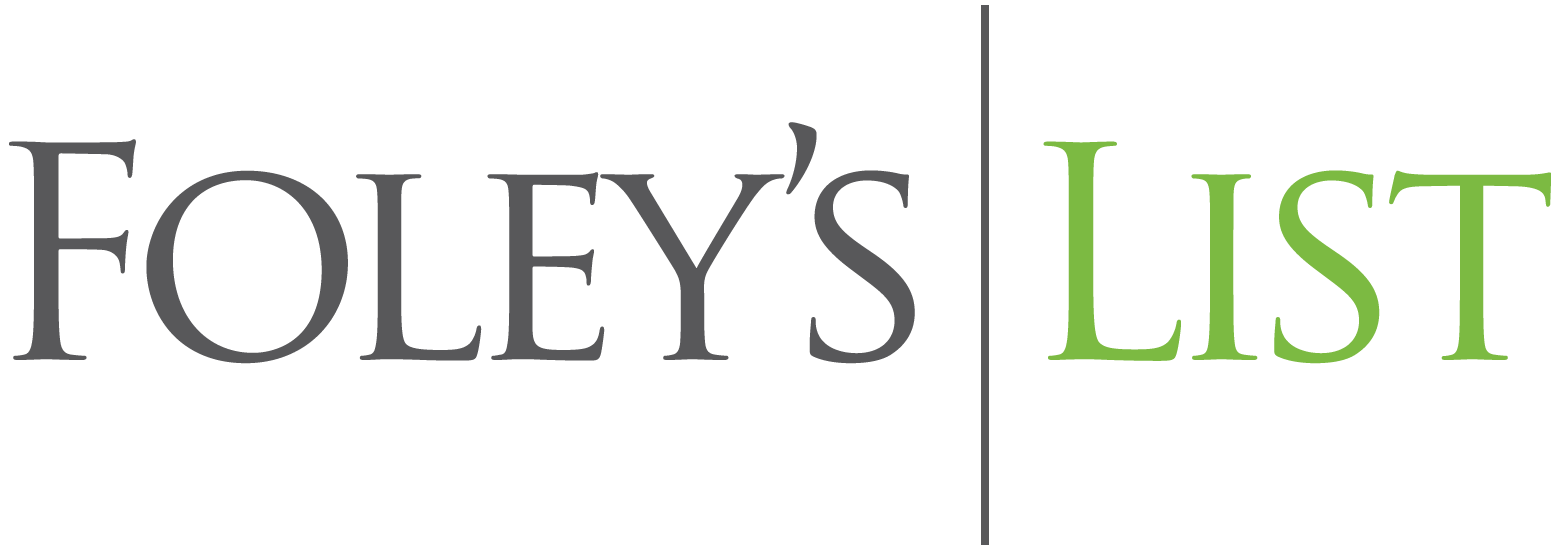 Australian Beneficiaries
Division 832 has been “live” for a year…
Very broadly, for Subdivision 832-G of the ITAA 1997 to operate there must be:

a liable entity in at least one deducting country or a member of a consolidated group (s 832-325 of the ITAA 1997); and
the payment must give rise to a deduction/deduction mismatch.
Trustee
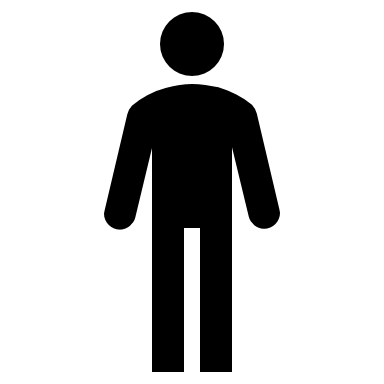 Fixed Trust
Australia
USA
US Sourced Gains and Losses
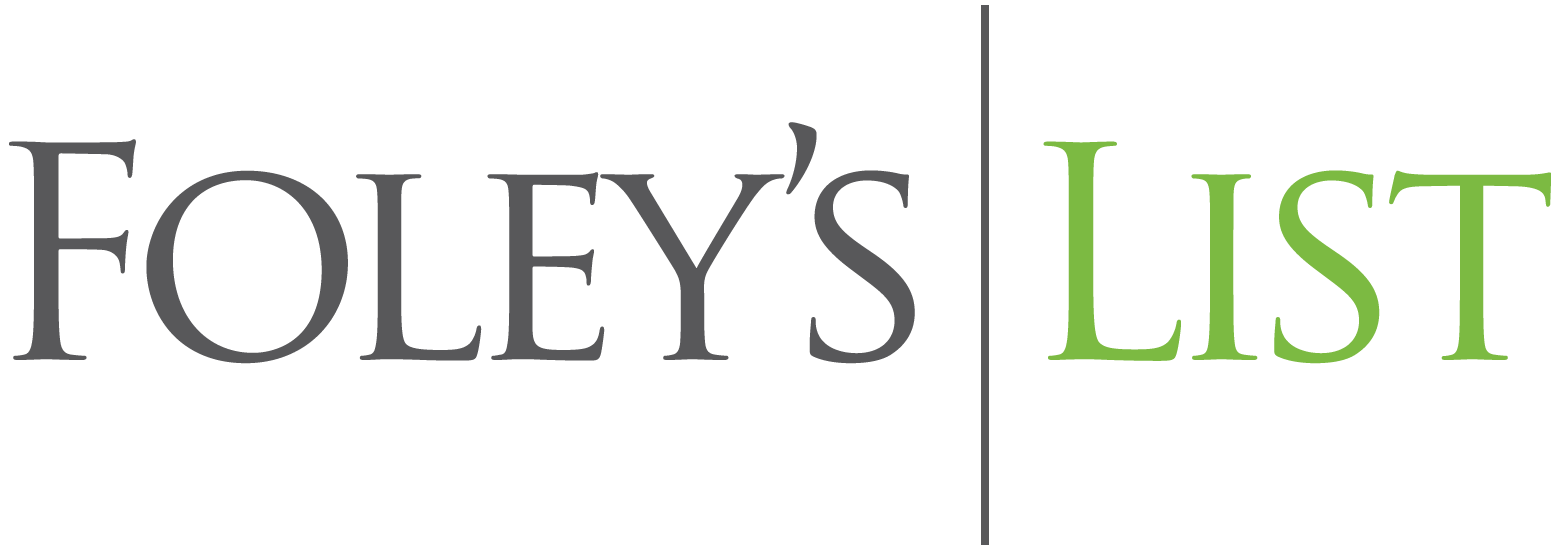 Australian Beneficiaries
Division 832 has been “live” for a year…
The definition of liable entity for Australia means, “tax is imposed on the entity in respect of all or part of its income or profits for an income year”.
The definition of liable entity for foreign countries, “foreign income tax…is imposed under the law of the foreign country on the entity in respect of all or part of its income or profits for a foreign tax period”.
Trustee
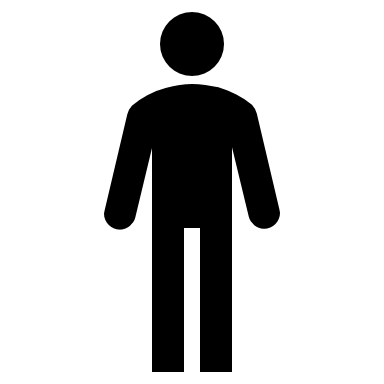 Fixed Trust
Australia
USA
US Sourced Gains and Losses
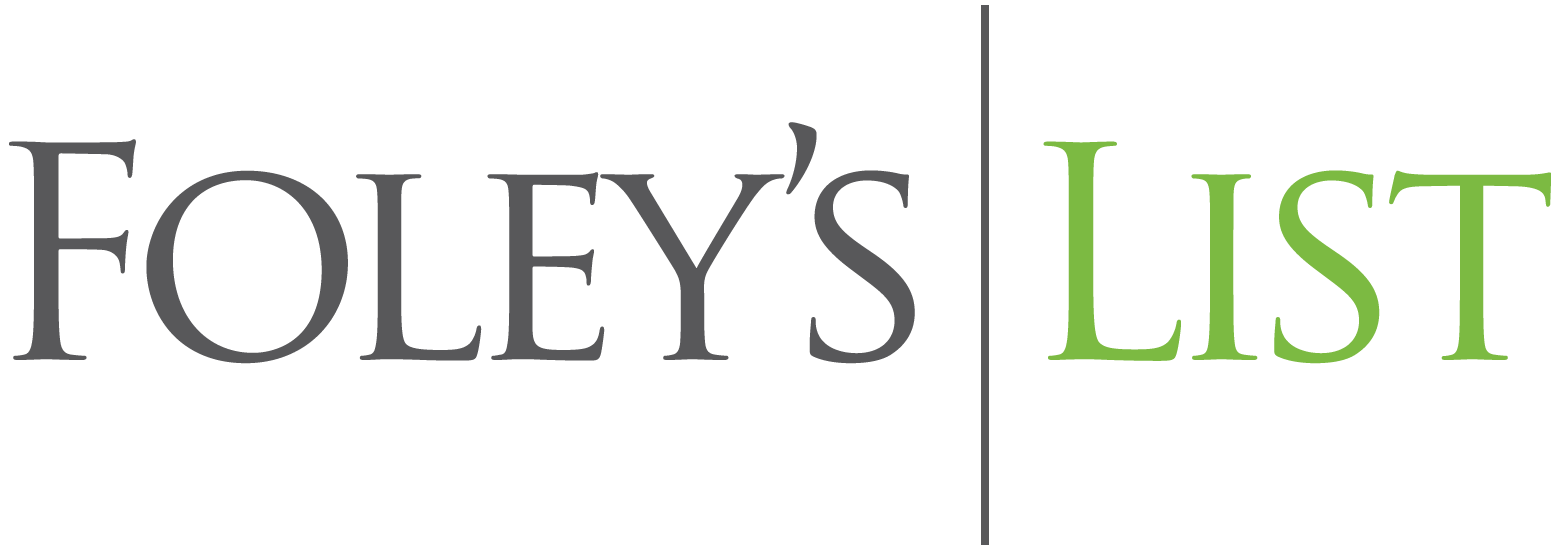 Australian Beneficiaries
Division 832 has been “live” for a year…
It appears that in Australia either the Trustee or (more likely) the beneficiary are the liable entities.  The EM (unhelpfully) provides:
1.201 Generally, an entity that is liable to pay income tax (that is, a non-transparent entity such as a company) in Australia or a foreign country is a liable entity in the jurisdiction or jurisdictions in which it is a taxpayer. However, a transparent entity (such as a trust or partnership where the beneficiaries or partners pay tax on the profits of the trust or partnership) would generally not be a liable entity in respect of its own profits or the profits of another entity… 
1.204 Similarly, there may be circumstances when a trust or partnership would be a liable entity — for example, in Australia where a trustee is assessed and liable to pay income tax under the section 102S of the ITAA 1936.
Trustee
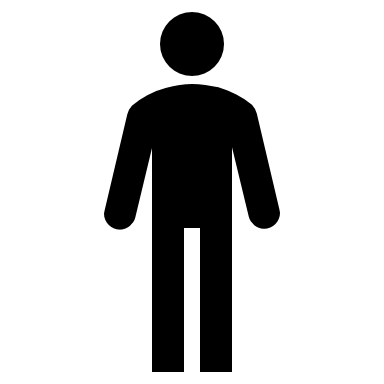 Fixed Trust
Australia
USA
US Sourced Gains and Losses
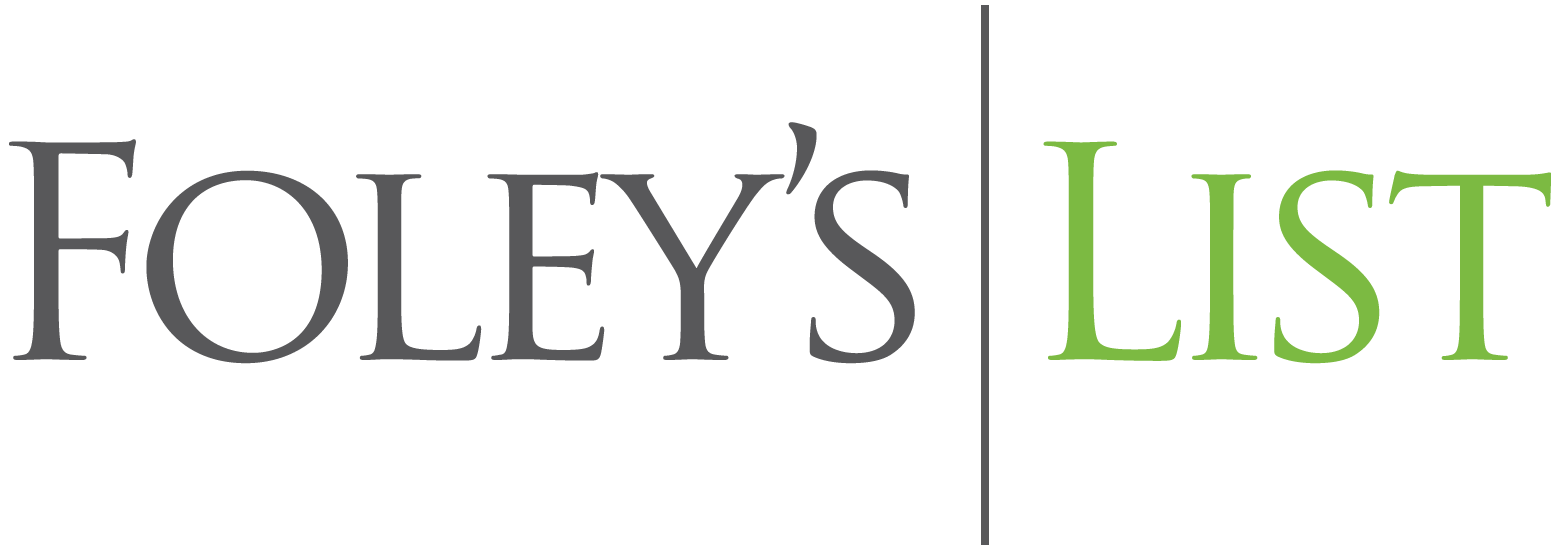 Australian Beneficiaries
Division 832 has been “live” for a year…
Well, it wasn’t immediately apparent that it was so these rules have already been proposed to be amended to confirm:
a liable entity includes the beneficiary of a trust estate who has a present entitlement to the income of the trust; and
A deduction from s 95 net income is deduction for the purposes of the hybrid mismatch rules.

This is contained in the Treasury Laws Amendment (Measures 4 for Consultation) Bill 2019: hybrid 5 mismatch rules Exposure Draft released on 13 December 2019.
Trustee
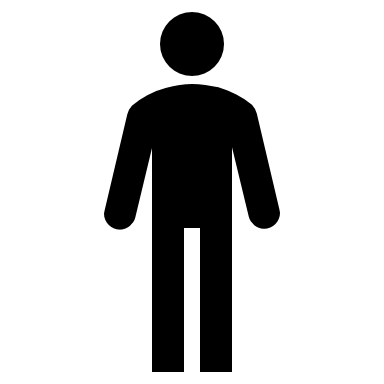 Fixed Trust
Australia
USA
US Sourced Gains and Losses
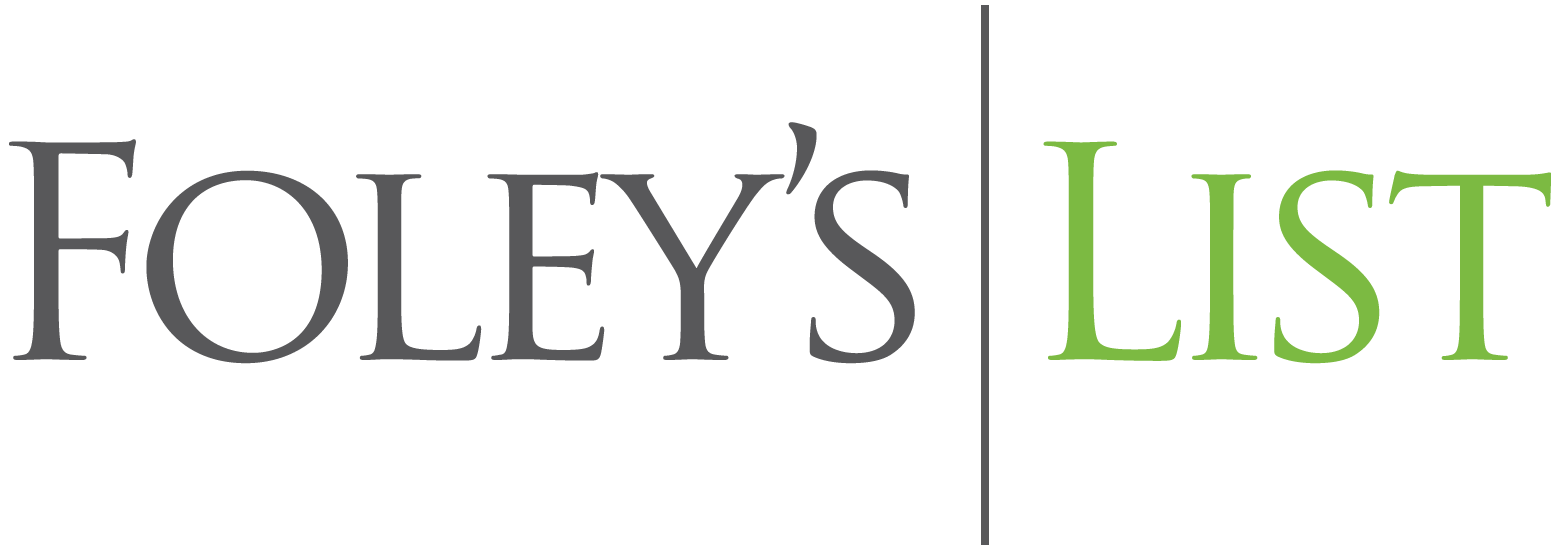 Australian Beneficiaries
Division 832 has been “live” for a year…
Assuming the Trustee (US) and the beneficiary (Australia) are the liable entities, then a deducting hybrid will (broadly) exist where:
the entity is a liable entity in at least one deducting country or a member of a consolidated group; and
a deduction/deduction mismatch arises.
A deduction-deduction mismatch arises (s 832-110) where:
a payment gives rise to a foreign income tax deduction in a foreign country in a foreign tax period; and
also gives rise to a deduction in Australia in an income year.
Is this test satisfied?
Trustee
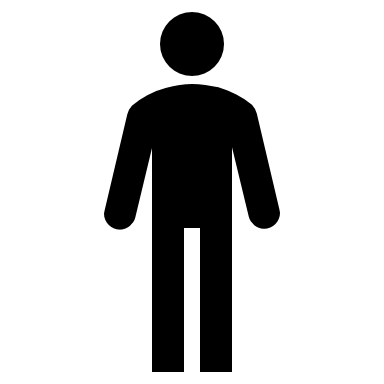 Fixed Trust
Australia
USA
US Sourced Gains and Losses
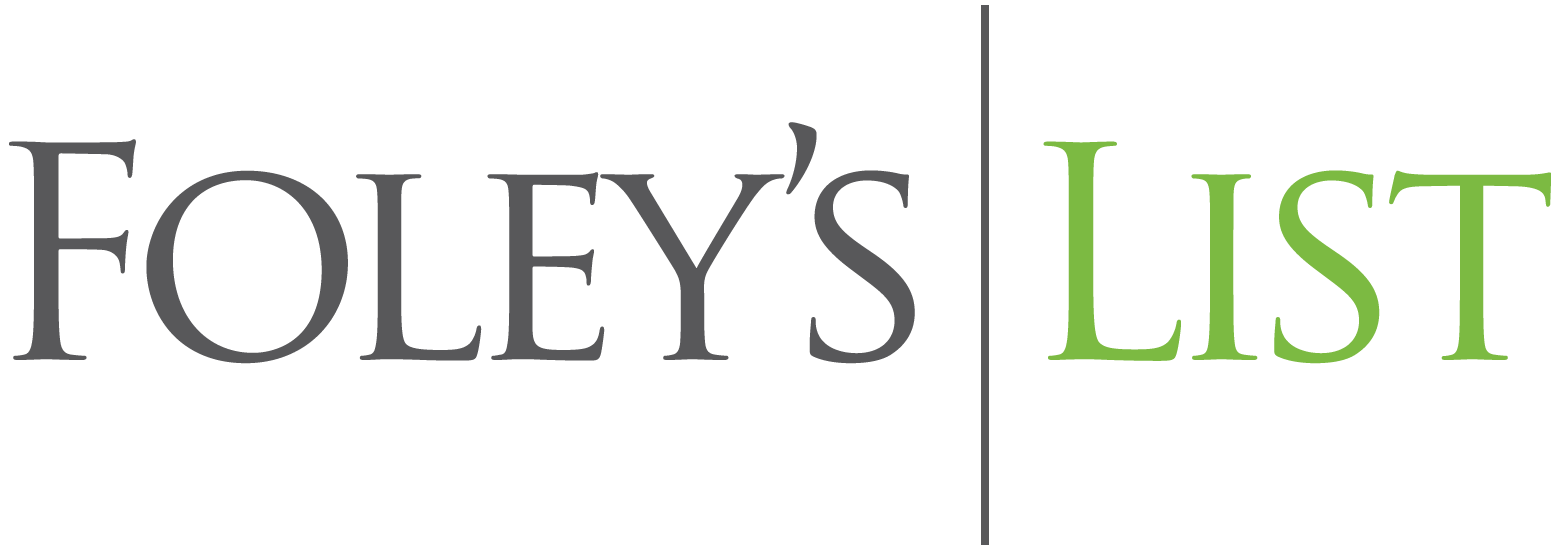 [The Multilateral Instrument has gone “live”]
The MLI provides additional articles for the majority of Australia’s DTAs where both parties have signed the MLI and agreed to apply it to the particular DTA.
The major non-MLI jurisdictions for Australia are the US (did not sign the MLI) and Germany (as the new Australia-Germany DTA is MLI compliant).
The MLI provides for minimum standards (e.g. a general anti-avoidance rule known as the Principal Purpose Test) and different elections which may modify (for example) the PE article of the relevant DTA.  Accordingly, how the DTA modifies each Covered Tax Agreement depends on elections made by both parties.
The ATO have published some (6) consolidated texts of each treaty including the relevant changes with the remainder to come.
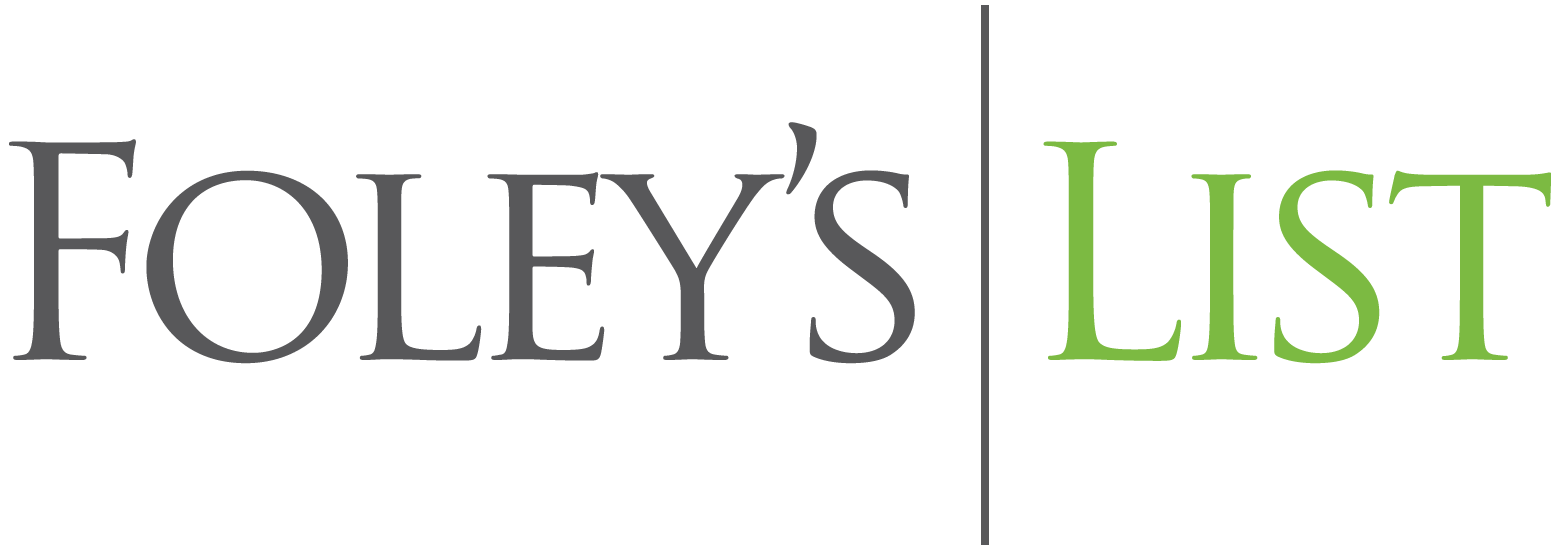 [The Multilateral Instrument has gone “live”]
The biggest problem faced by taxpayers under the MLI is new Article 4, which generally applies to Australia’s Covered Tax Agreements.  
Article 4 of the MLI provides that where a company is resident in both jurisdictions under their domestic laws, then it will not be entitled to any treaty benefits unless the Competent Authorities agree to allocate it to one jurisdiction. 
After Bywater, there is a real risk the ATO will consider many foreign incorporated companies with Australian influence to be dual residents and the entity will automatically lose its treaty benefits!
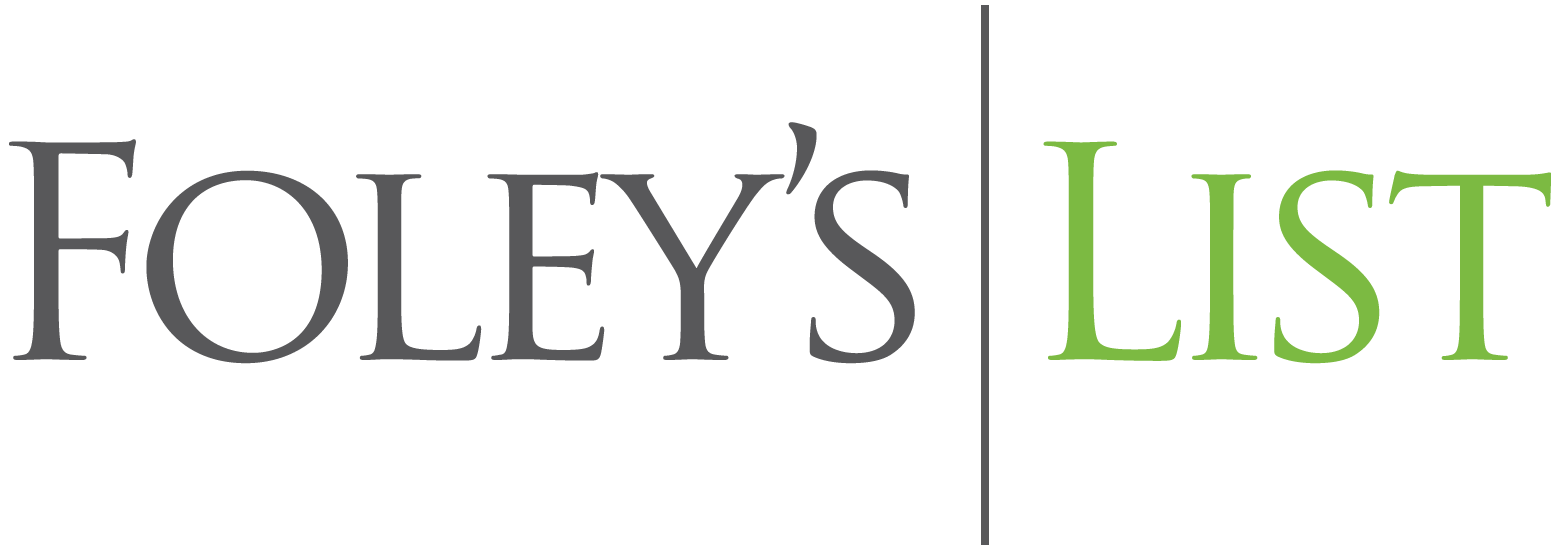 [Aus-NZ Administrative Approach to Allocation of MLI Dual Residents]
Australia and New Zealand have released bilateral guidance providing that entities with less than $250m of accounting turnover may self-assess their allocation provided:
The taxpayer’s “passive income” must be less than 20% of its total assessable income for the most recent income tax year;
The total value of intangibles (other than goodwill) held by the taxpayer must be less than 20% of its total assets;
The taxpayer and its group member must not currently, or in the past give years, have been subject to any compliance activity relating to a determination of its residency; 
The taxpayer must not currently be engaged in any objection, challenge, settlement procedure or litigation in either Australia or New Zealand.
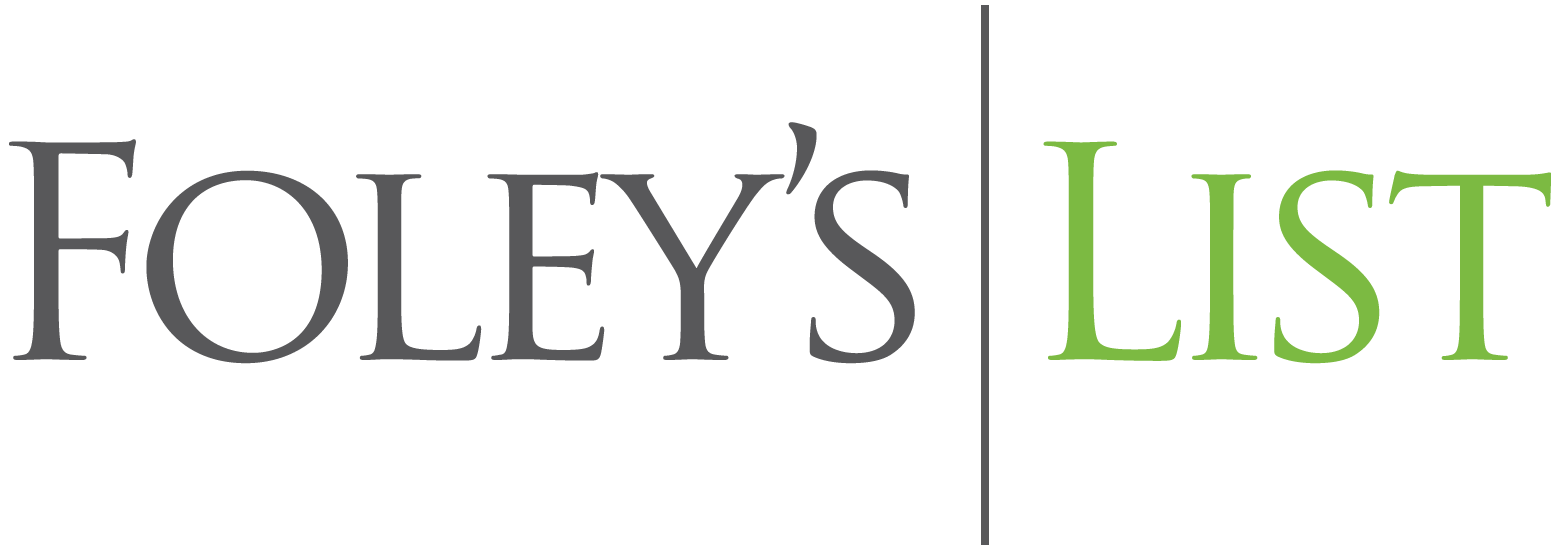 [OECD Pillar 1 and Pillar 2
OECD Pillar 1
Results from BEPS Action Item 1: Tax Challenges of Digitalisation of the Economy
Market jurisdictions concerned they are unable to effectively tax digitally supplied or sold golds and services
The proposals depart from the separate entity principle and go beyond the arm’s length principles.
Latest Public Consultation Document is dated 12 November 2019
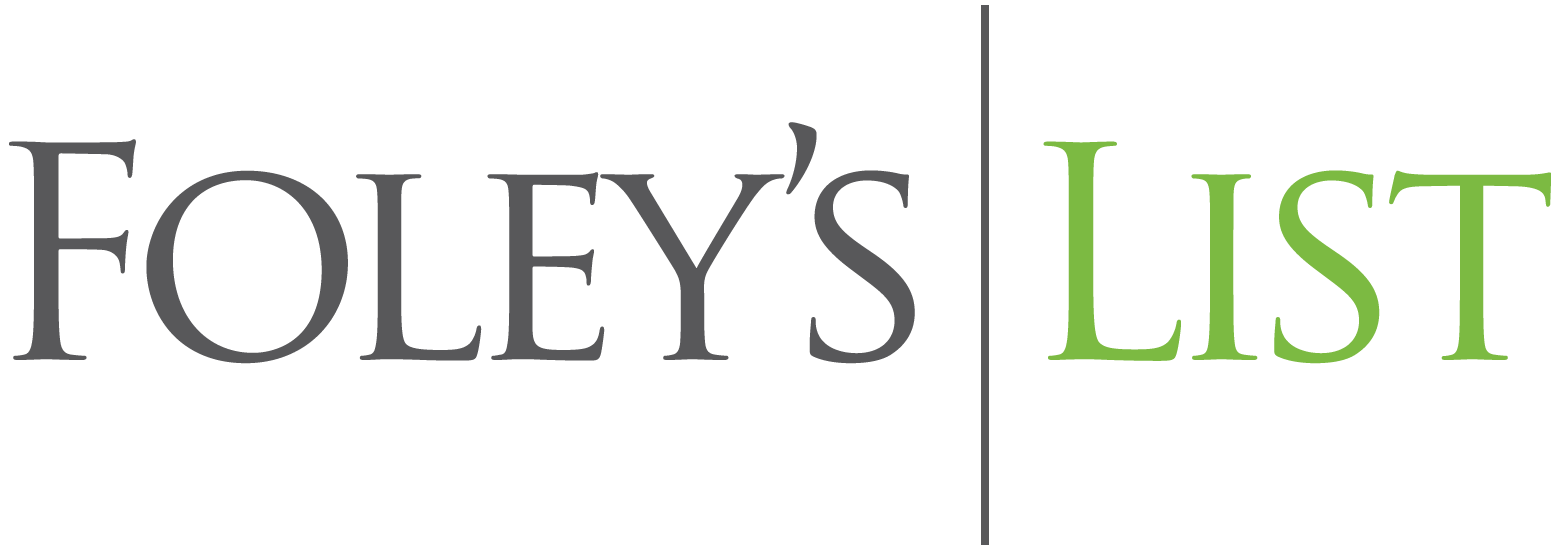 OECD Pillar 1 – Thousand Foot View
The PE standard is supplemented by a right to tax where a business “has a sustained and significant involvement in the economy of a market jurisdiction, such as through consumer interaction and engagement”.
Profit allocation
A residual profit is calculated on a whole of enterprise business line basis.
A routine reward would be allocated to countries where activities are performed (e.g. cost plus).
The amount remaining (if any) would be the residual profit that is allocated amongst market jurisdictions based on sales in a manner TBD.
Digital MNC
Sales
Home
Users
Users
Users
Foreign
Foreign
Foreign
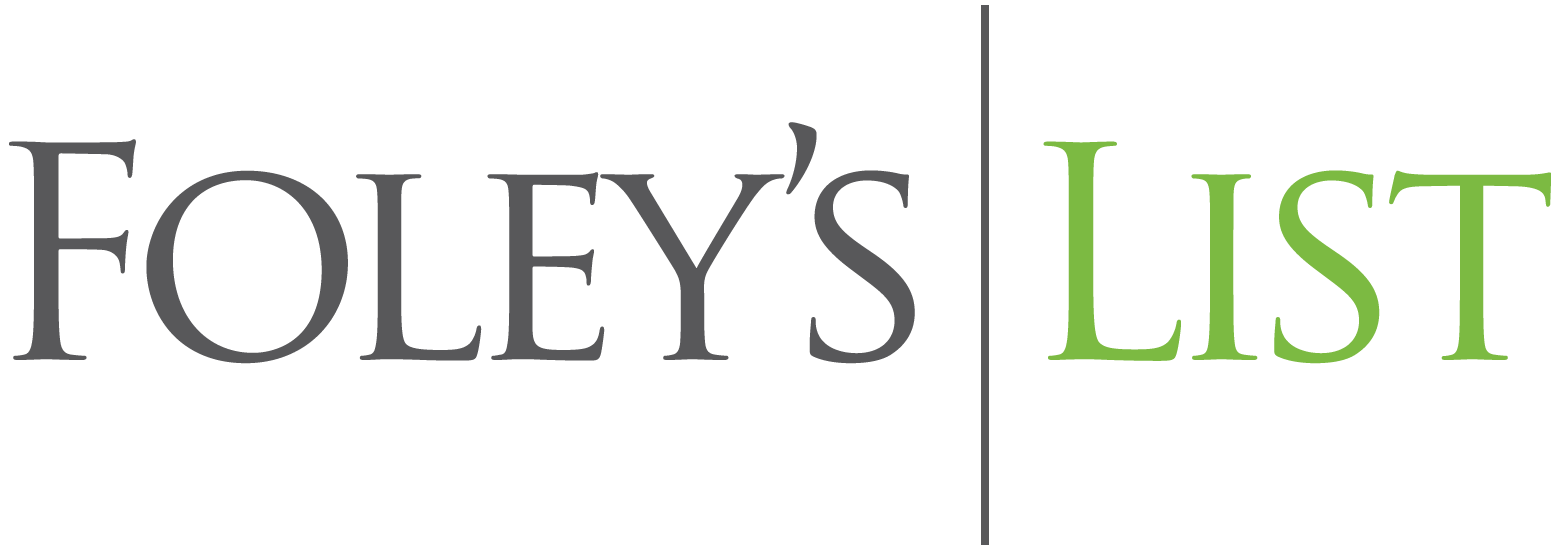 OECD Pillar 1 – Thousand Foot View
Problem 1: Realpolitik 
While tax technical issues exist, this is in substance a UE-EU trade war mediated via tax.  US Treasury has sent a letter to the OECD complaining about the impact of Pillar 1 and asking it be converted to a safe harbour regime. 

Problem 2: Implementation 
This requires MLI 2 with more buy-in (i.e. the US).  However, see problem 1. 
A global residual profit split in TP terms.  Residual profit splits were developed for global trading books at banks and brokerages.  Very difficult to operate at scale. Small changes in profit allocation factors drastically alter results.
Digital MNC
Sales
Home
Users
Users
Users
Foreign
Foreign
Foreign
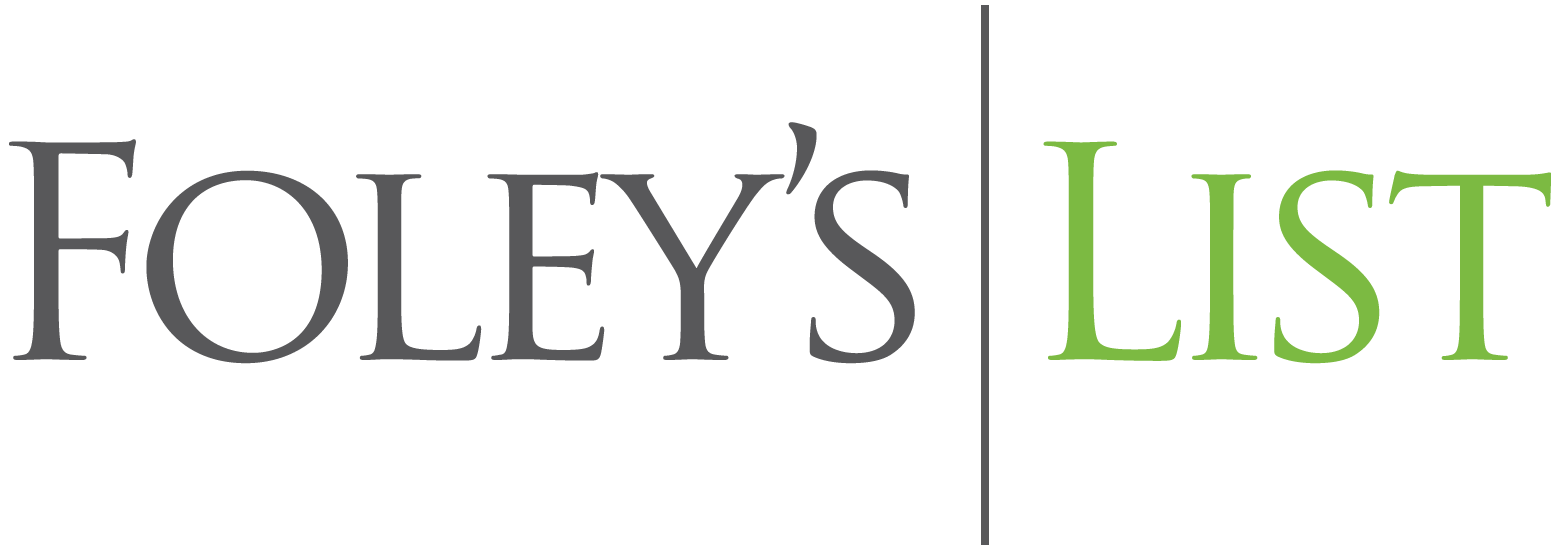 [OECD Pillar 2]
The proposal is for a Global Anti-Base Erosion rule.  There are four components:
Income inclusion rule taxing income of branches and CFCs if subject to tax below a minimum rate
Undertaxed payments rule denying deductions (or imposing WHT) for payment to related parties not subject to tax at a minimum rate
A switch-over rule to allow jurisdiction to switch between exemption and credits where foreign PEs / immovable property are subject to tax below a minimum rate
A subject to tax rule complementing the undertaxed payment rule subject payment to withholding or other taxes at source and adjusting treaty benefits or other items of income where payment not subject to minimum rate of tax.
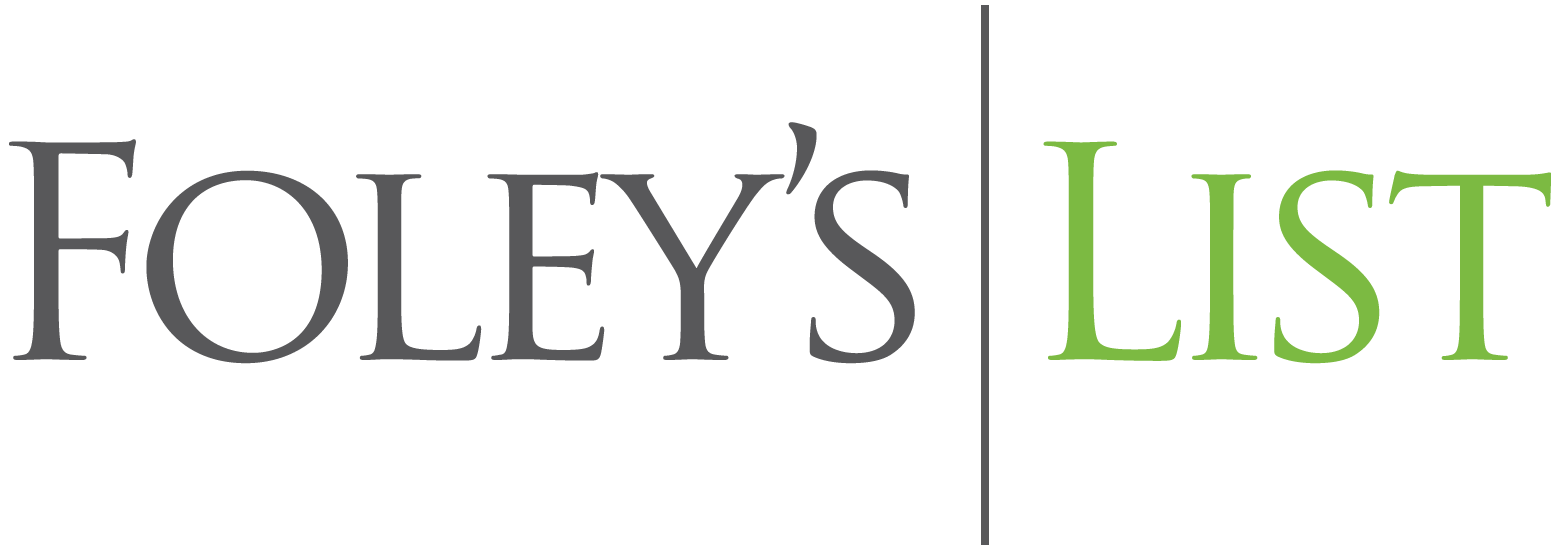 [OECD Pillar 2]
The OECD Pillar Two income inclusion rule is very similar to the US Globally Intangible Low Taxed Income (GILTI - which applies more broadly than intangible and low-taxed income, but that is another point)
The undertaxed payments rule is not dissimilar to Australia’s unique Subdivision 832-J integrity rule
The proposal is broadly supported (at least to the extent it is likely GILTI) by US Treasury
Likely to move forward and be adopted globally through domestic legislation over the next two to three years (i.e. Division 832 v2.0)
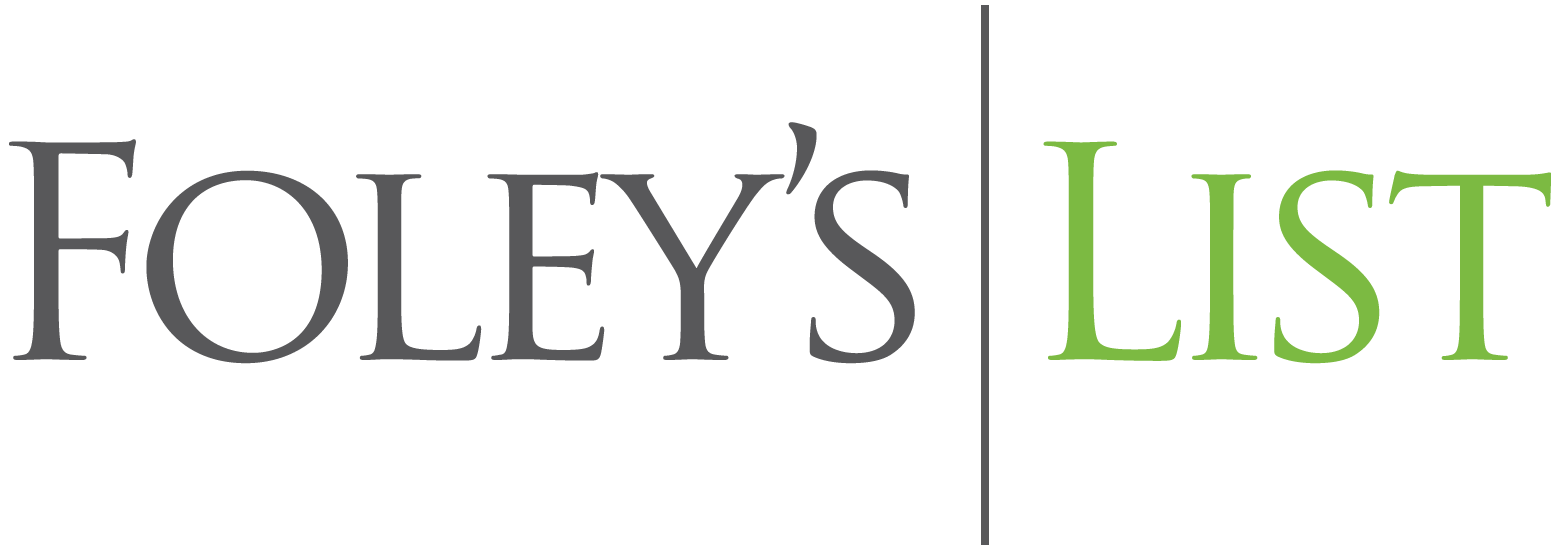 [Questions & Contact]
Gareth Redenbach
T:	9225 6874
E:  	Gareth.redenbach@vicbar.com.au
Chambers: Level 17, Owen Dixon Chambers West
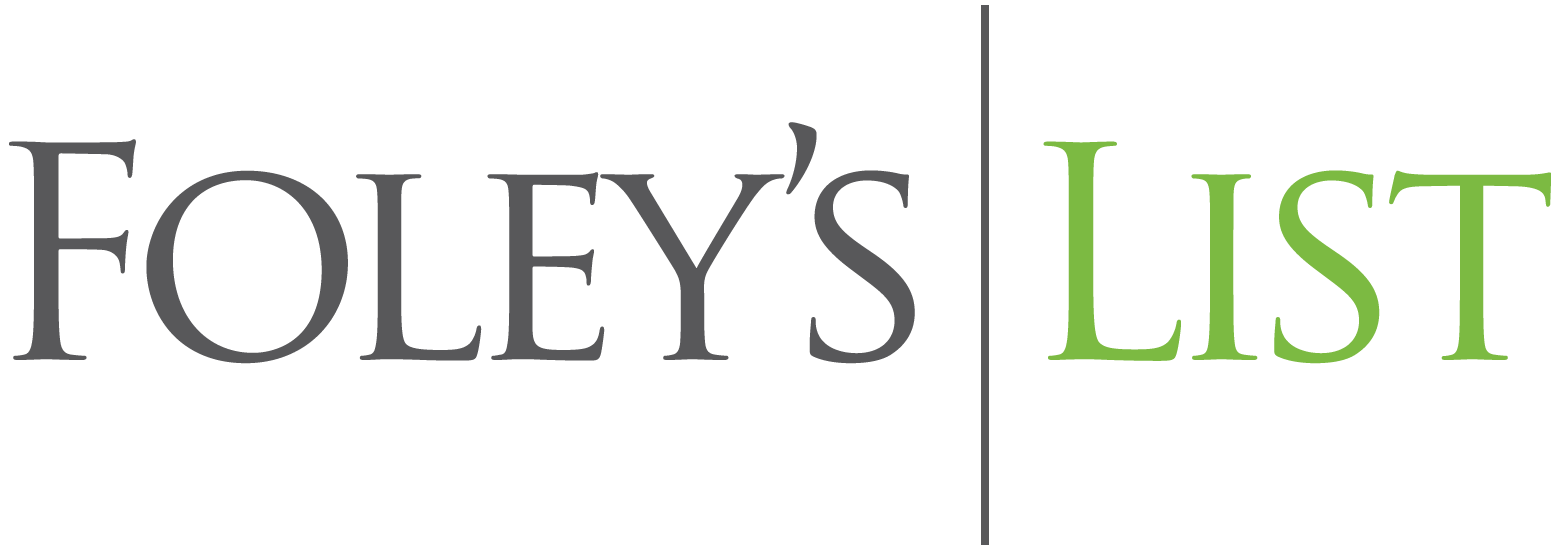 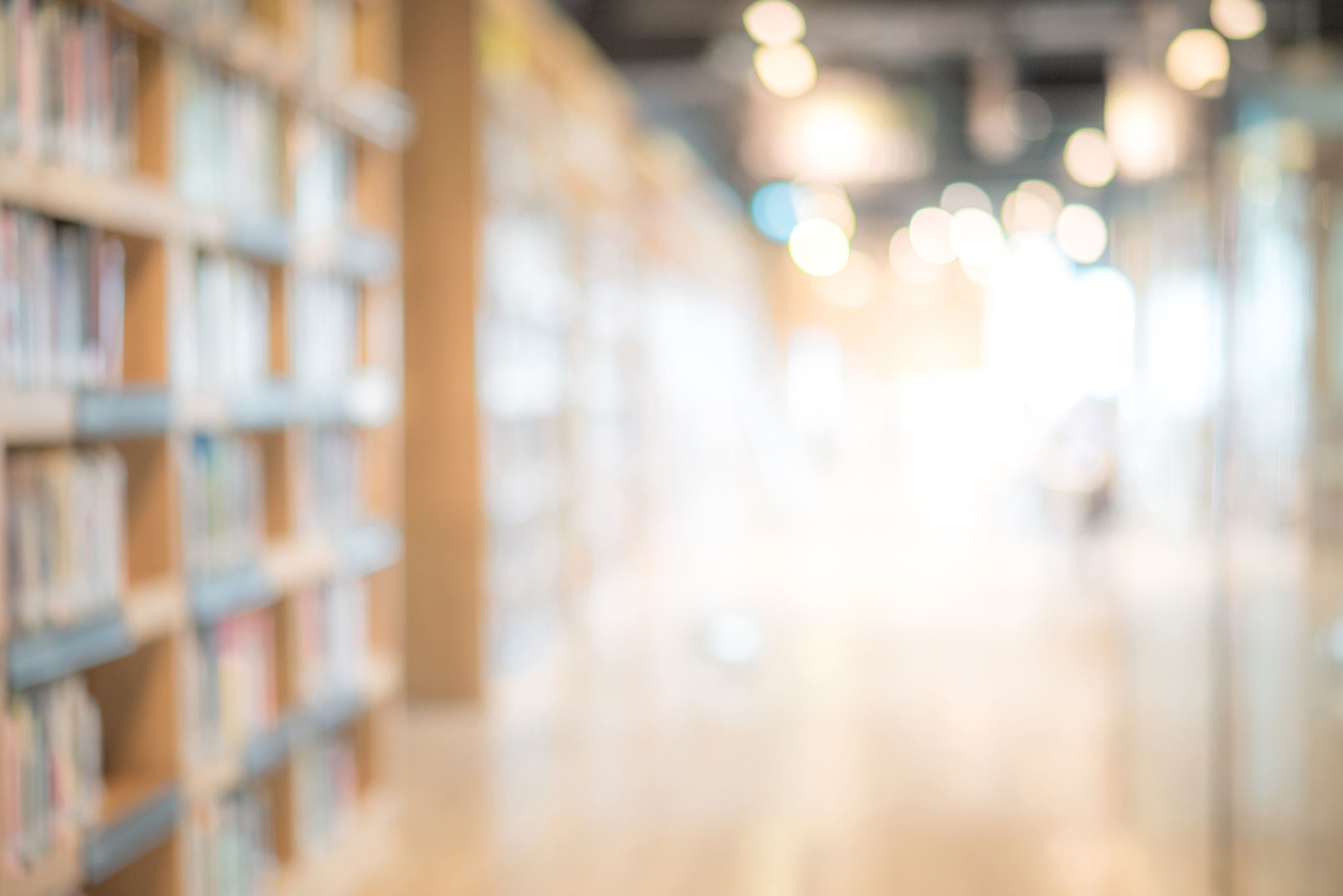 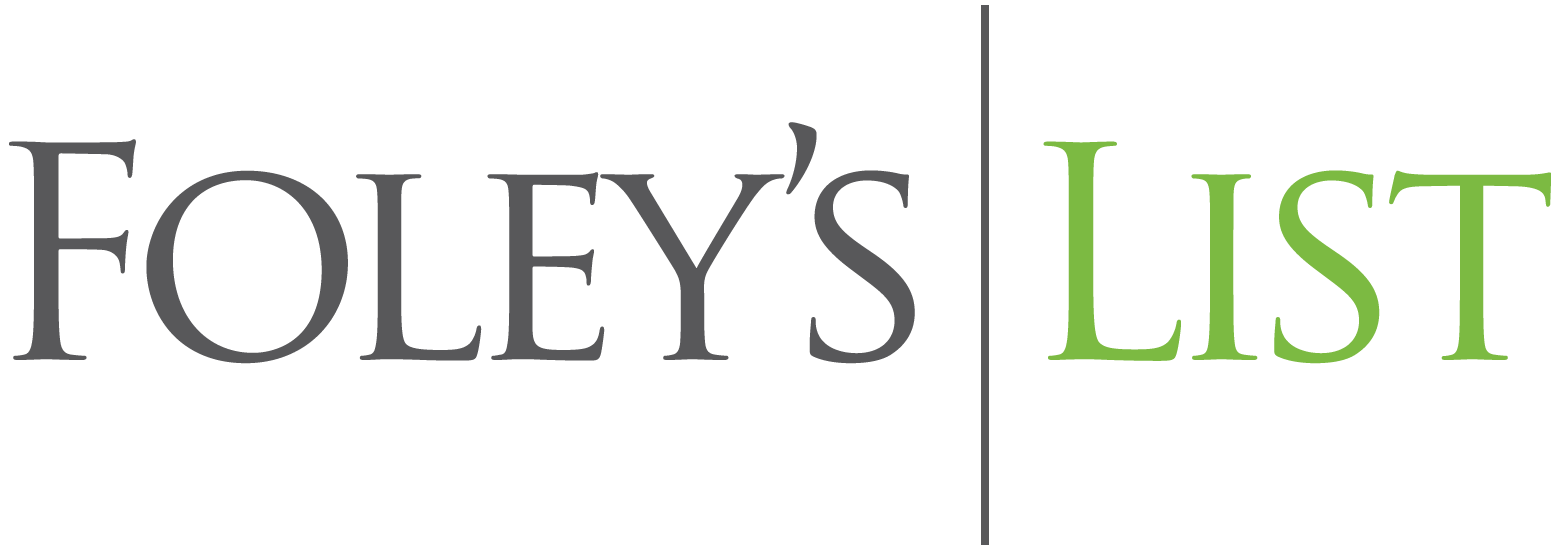 Boutique clerking service emphasising exclusivity & loyalty for barristers
205 William Street
Melbourne VIC 3000
T (03) 9225 7777
F (03) 9225 8480

E foleys@foleys.com.au 

www.foleys.com.au